Тематическая консультация для педагогов-психологов ООУ, УДО и ДОУ
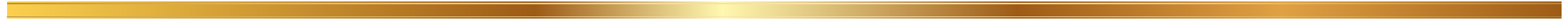 «Аттестация педагогов-психологов»
Заполнение таблиц: оформление и содержание.
Шмыга Елена Николаевна,
педагог-психолог МАОУ СОШ №54,
специалист аттестационной комиссии
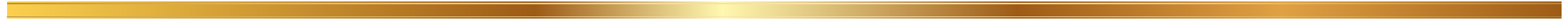 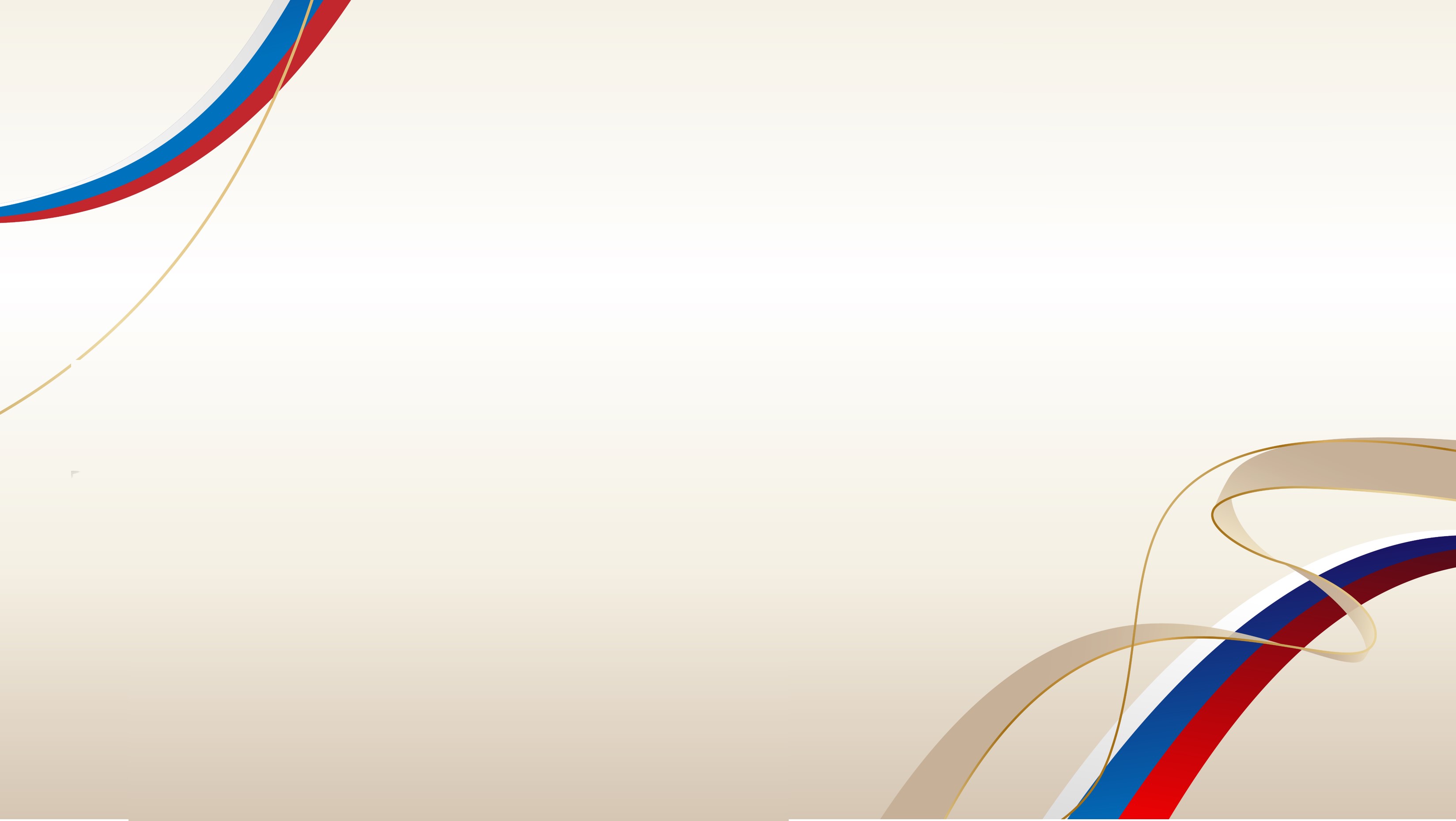 Итоговое заключение
по результатам всестороннего анализа профессиональной деятельности педагогического работника в целях установления высшей (первой) квалификационной категории
КООРДИНАТОРЫ ПО ОВЗ
6. Результаты всестороннего анализа профессиональной деятельности
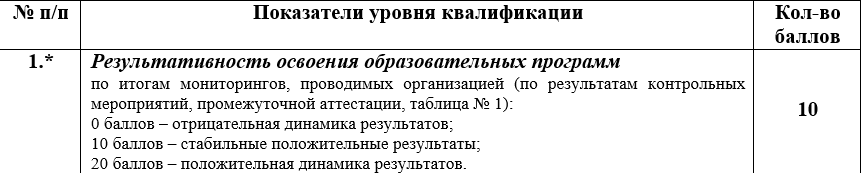 * - педагогические работники ДОУ не заполняют (согласно ФГОС)
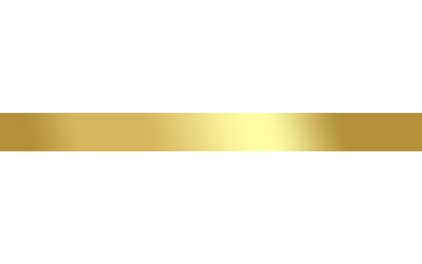 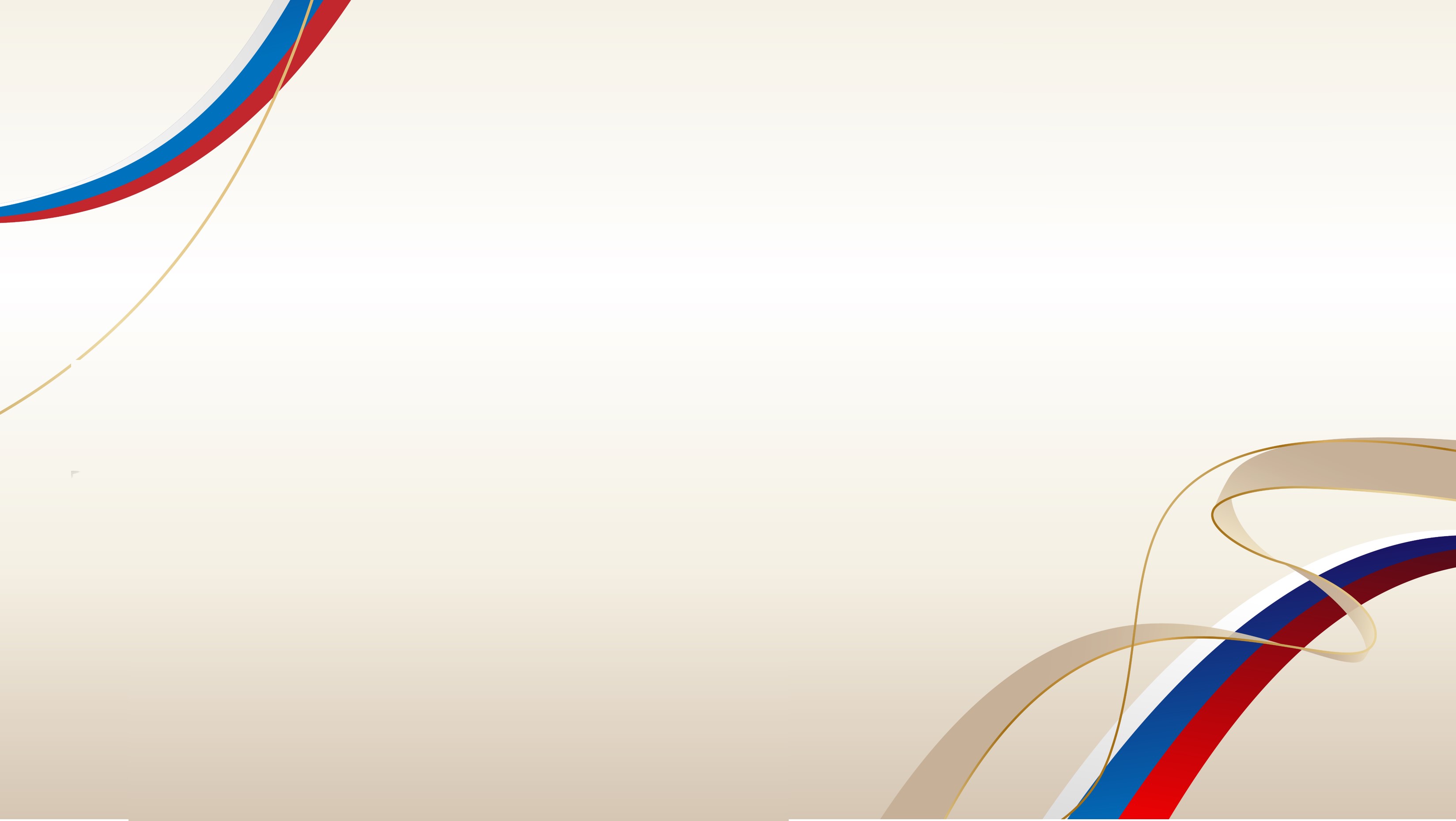 Результативность освоения образовательных программ 
по итогам мониторингов, проводимых организацией (по результатам контрольных мероприятий, промежуточной аттестации, таблица № 1)
КООРДИНАТОРЫ ПО ОВЗ
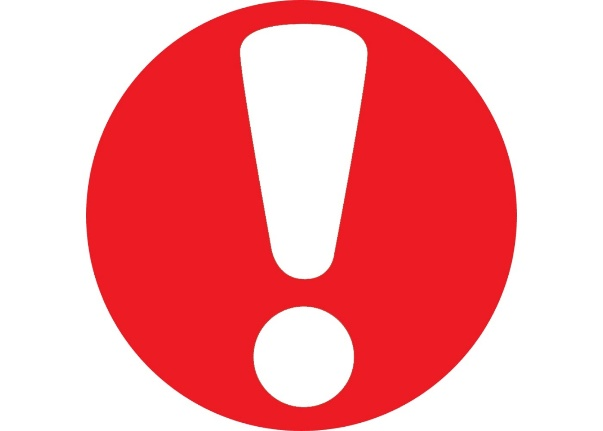 Педагог-психолог отражает в таблицах результаты реализации своей программы.
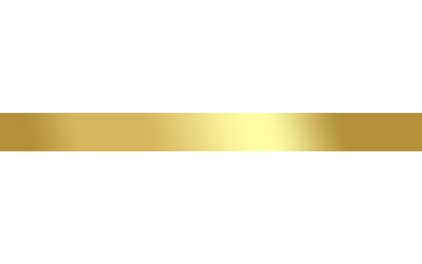 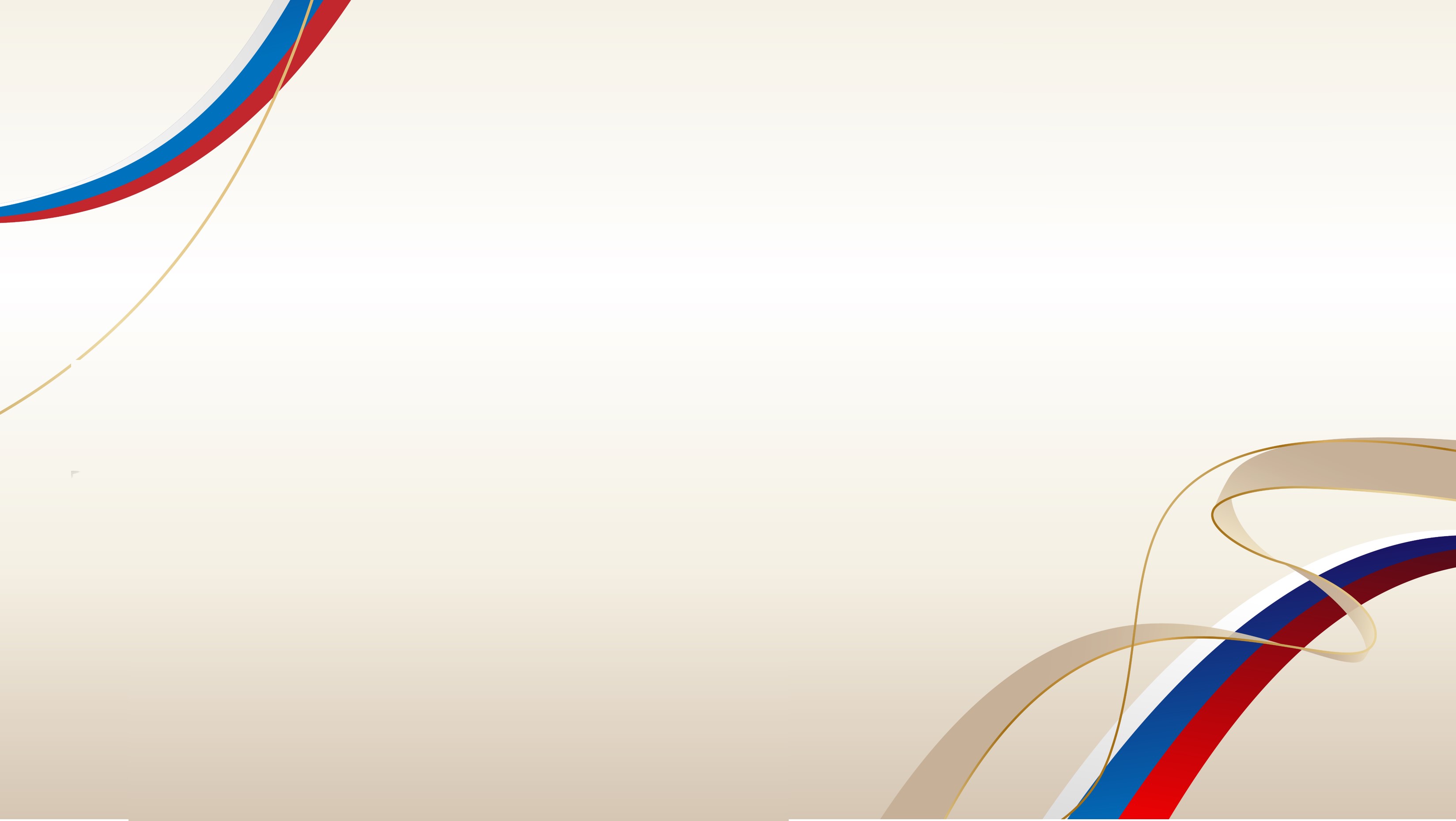 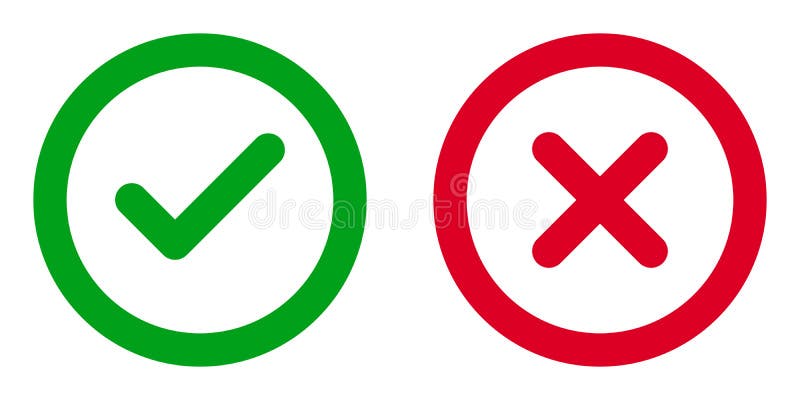 Не позволяет оценить наличие положительной динамики.
КООРДИНАТОРЫ ПО ОВЗ
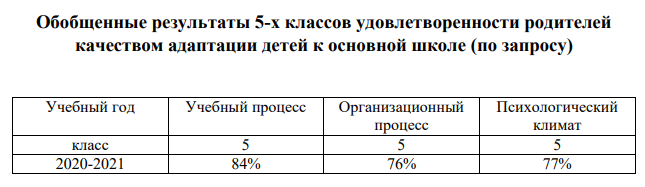 Пример заполнения таблицы
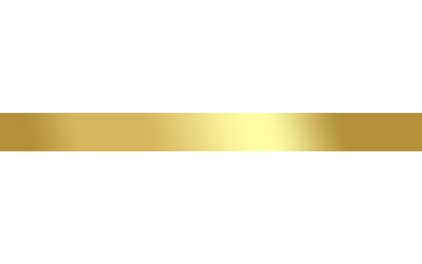 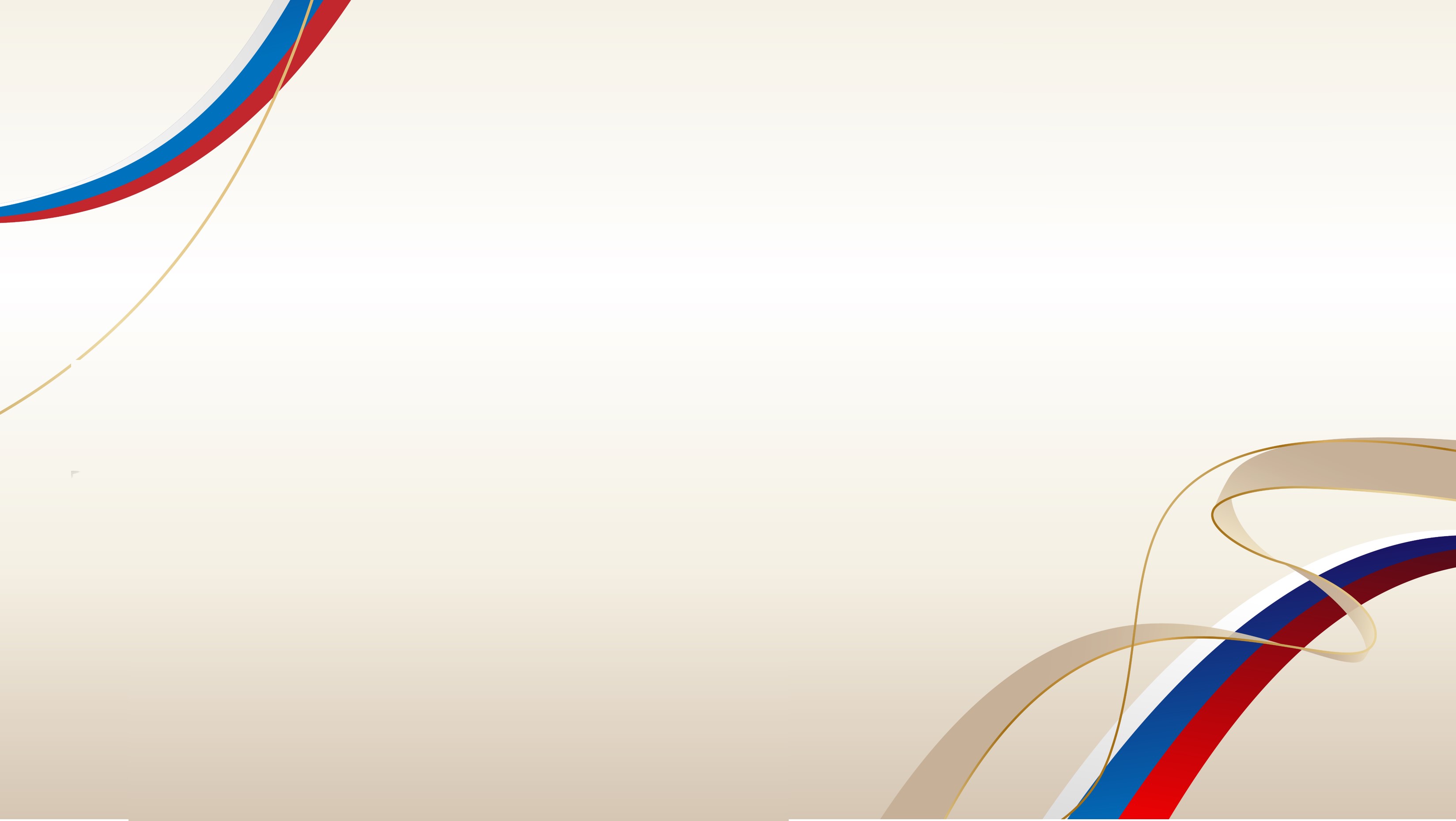 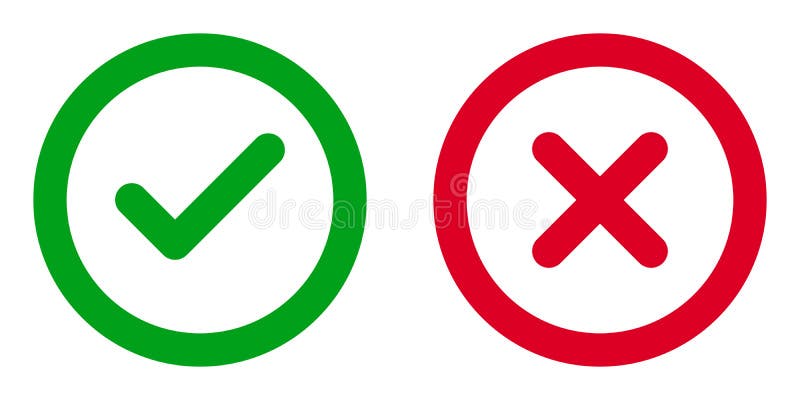 Не позволяет оценить наличие положительной динамики (ежегодно разные обучающиеся).
КООРДИНАТОРЫ ПО ОВЗ
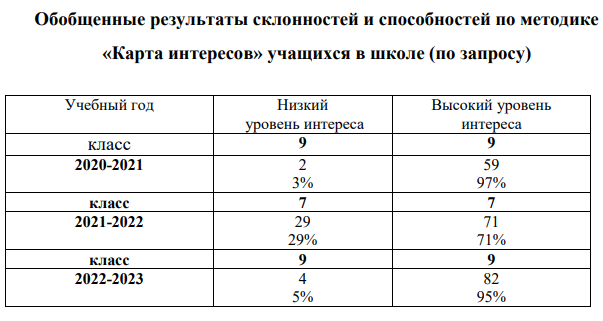 Пример заполнения таблицы
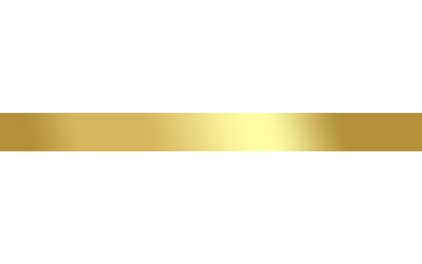 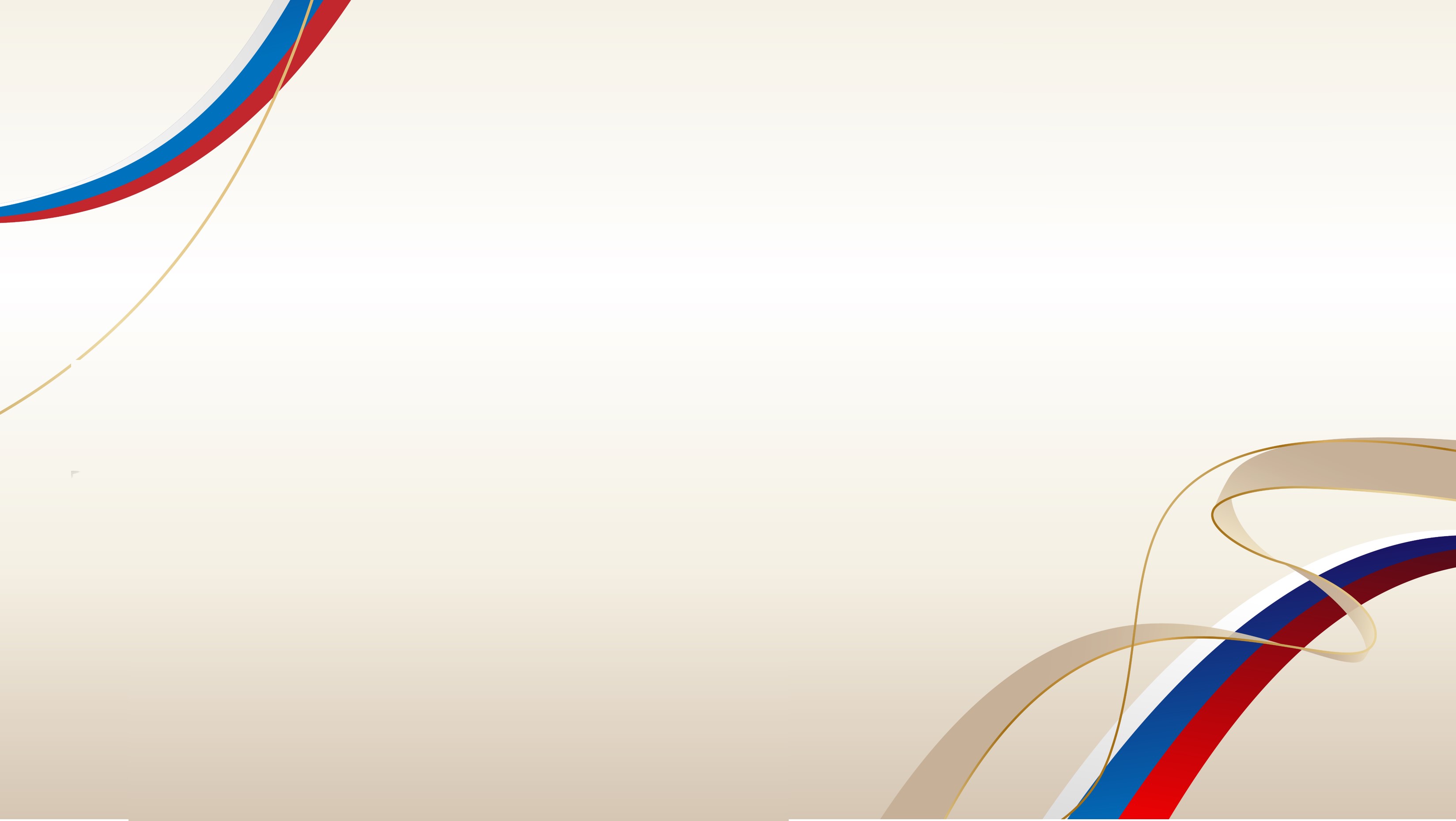 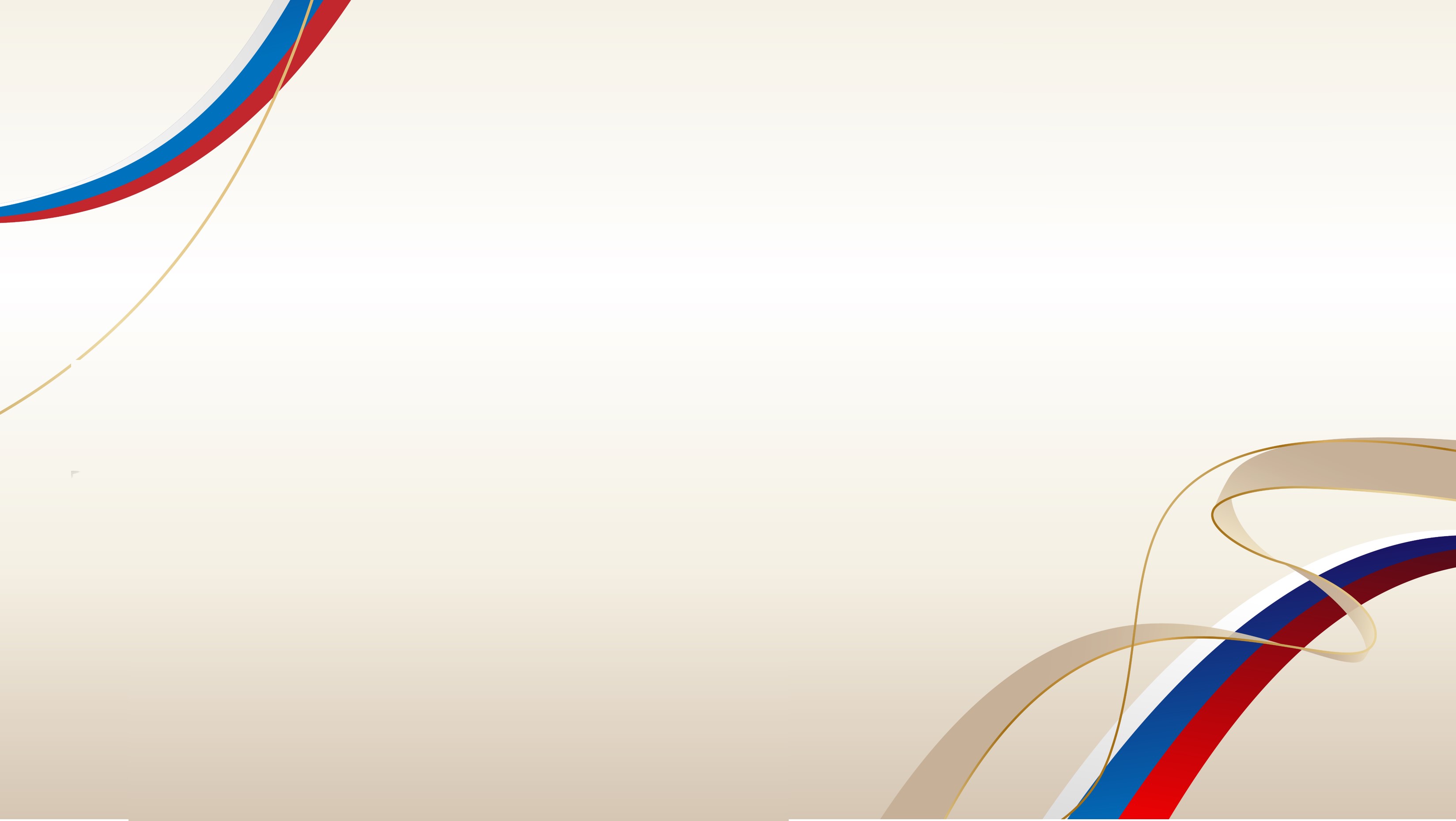 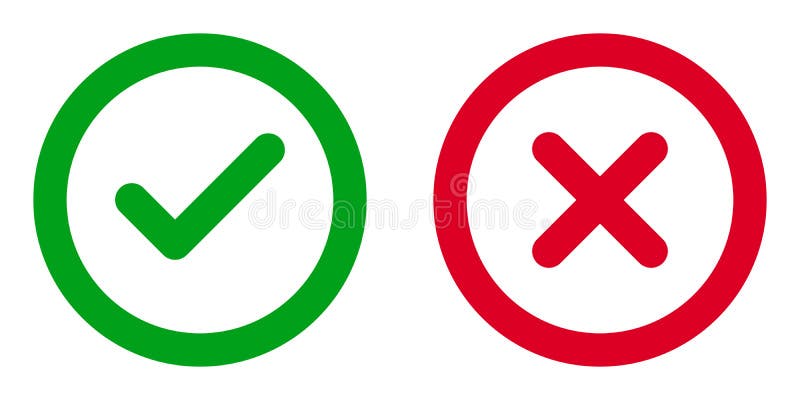 Не позволяет оценить наличие положительной динамики (ежегодно разные обучающиеся).
КООРДИНАТОРЫ ПО ОВЗ
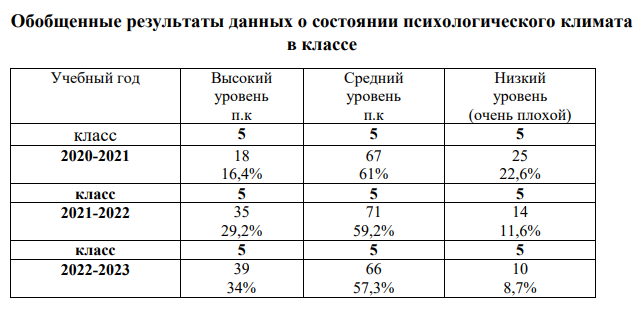 Пример заполнения таблицы
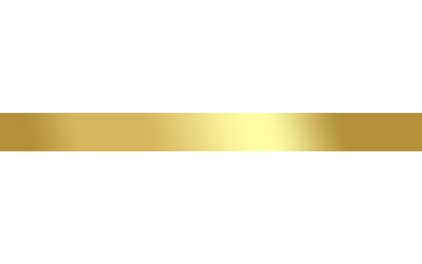 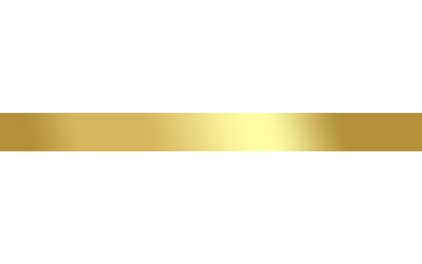 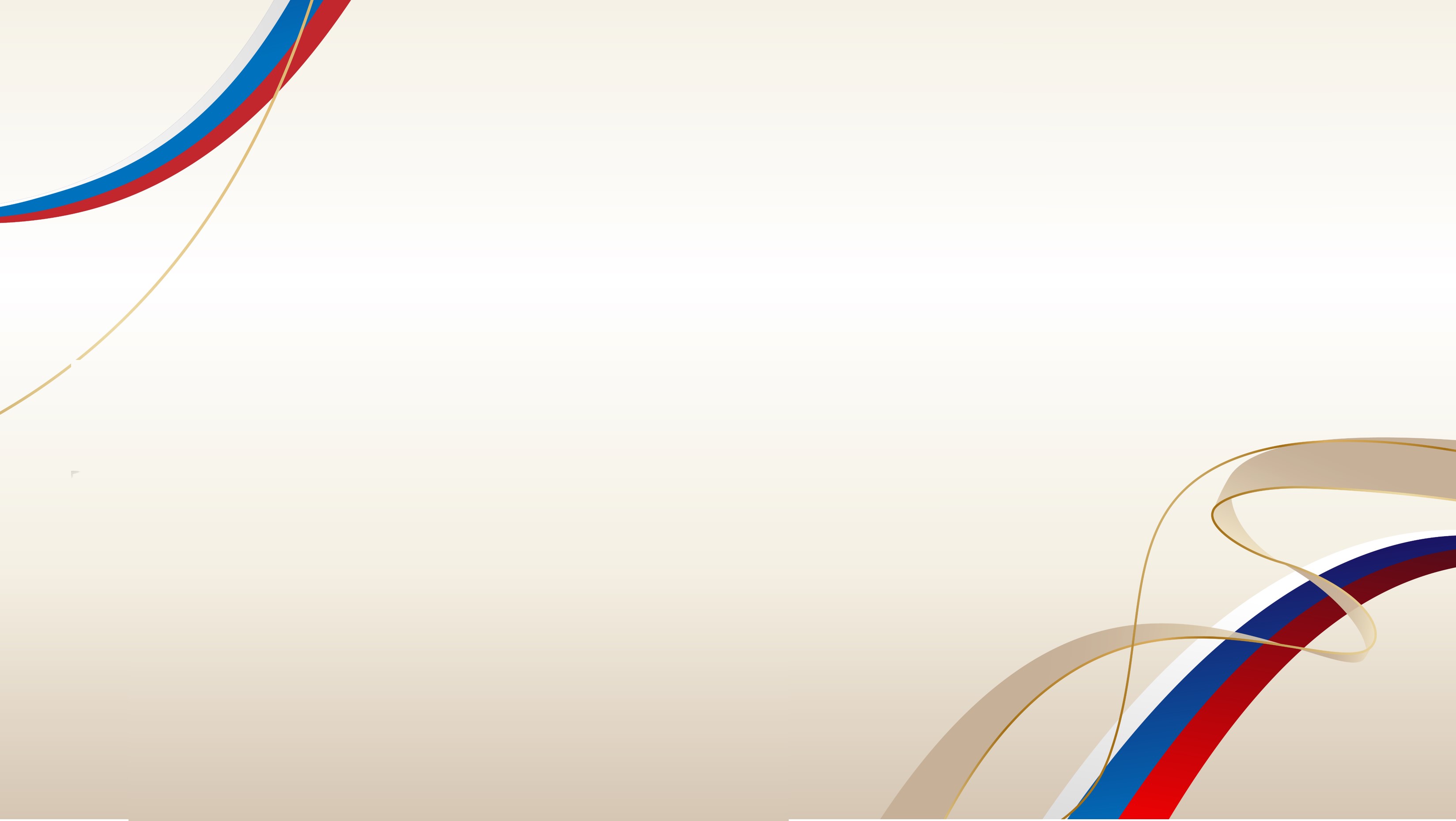 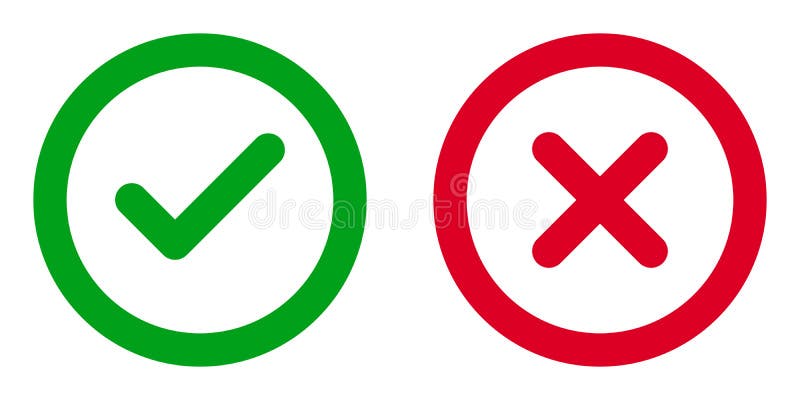 Позволяет оценить наличие положительной динамики (присутствует первичная и вторичная диагностика у одних и тех же обучающихся).
КООРДИНАТОРЫ ПО ОВЗ
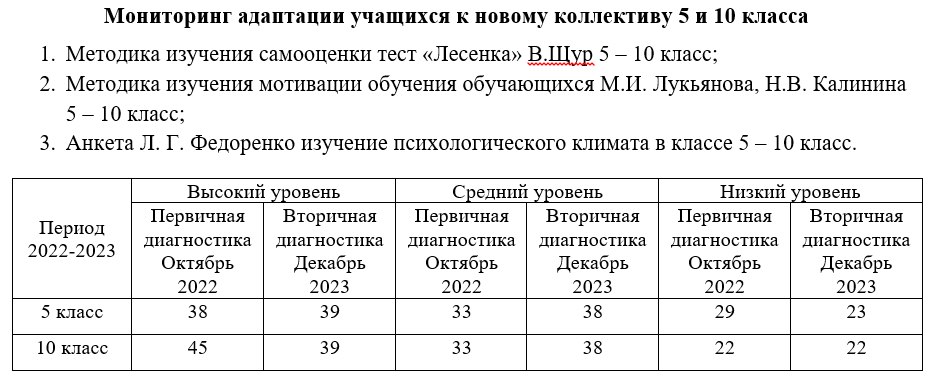 Пример заполнения таблицы
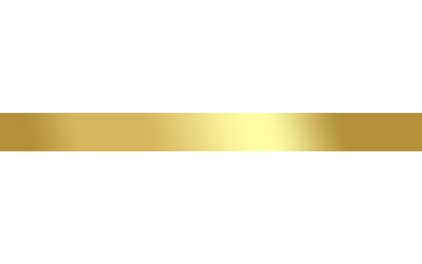 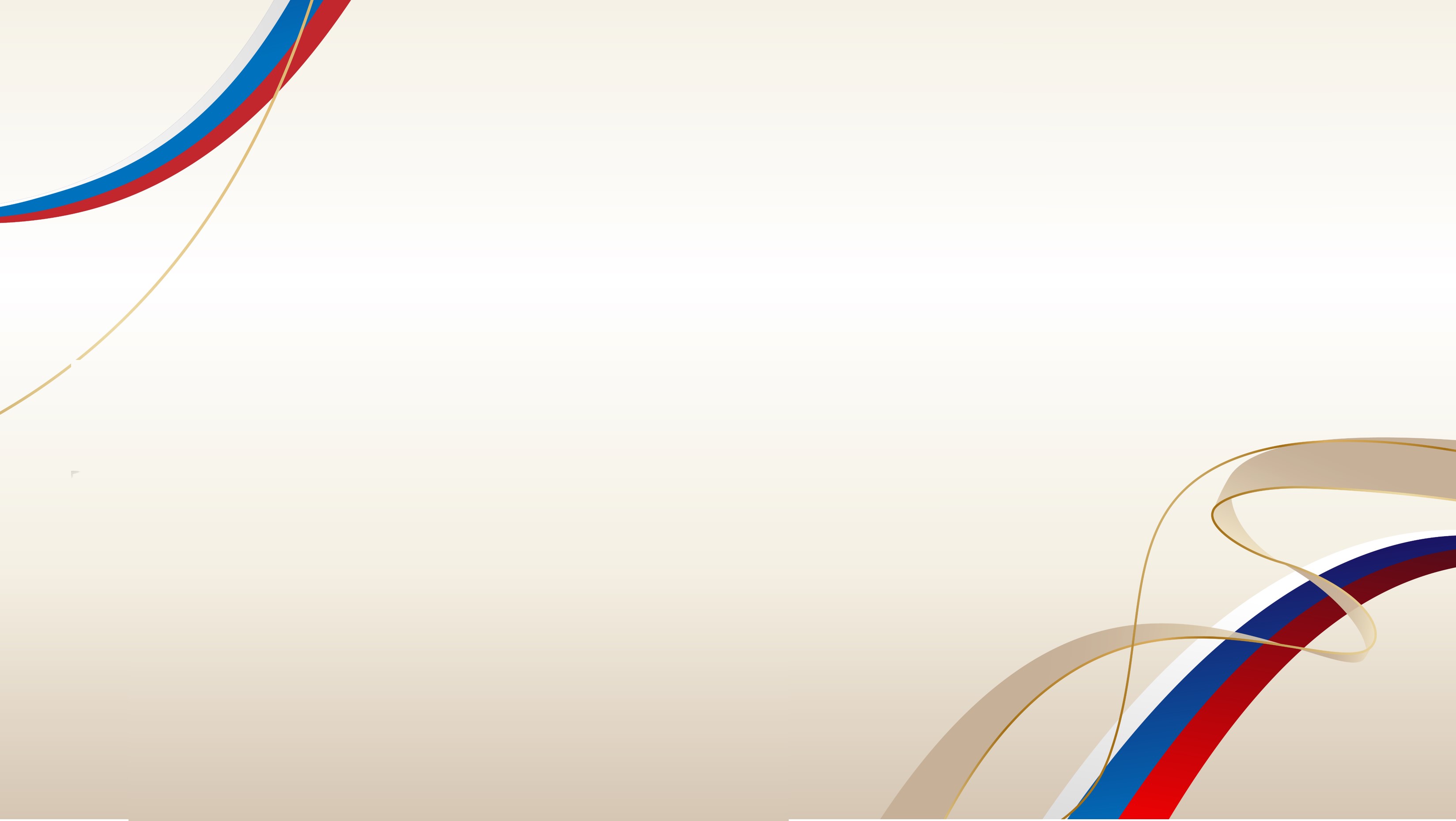 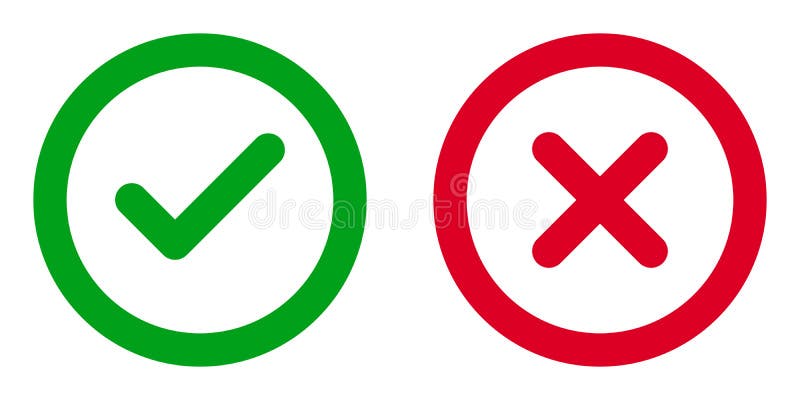 Позволяет оценить наличие положительной динамики (присутствует первичная и вторичная диагностика у одних и тех же обучающихся).
КООРДИНАТОРЫ ПО ОВЗ
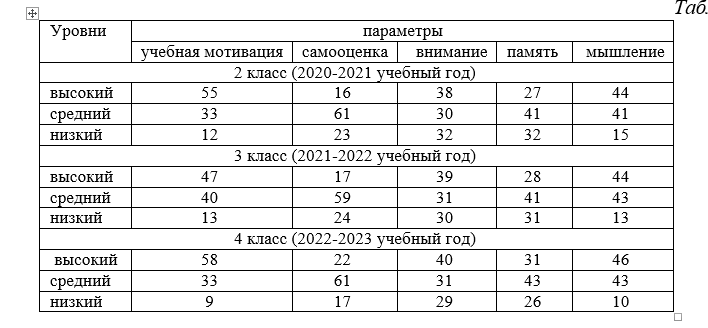 Пример заполнения таблицы
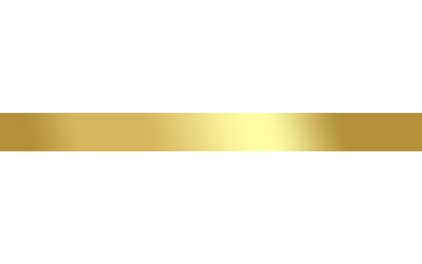 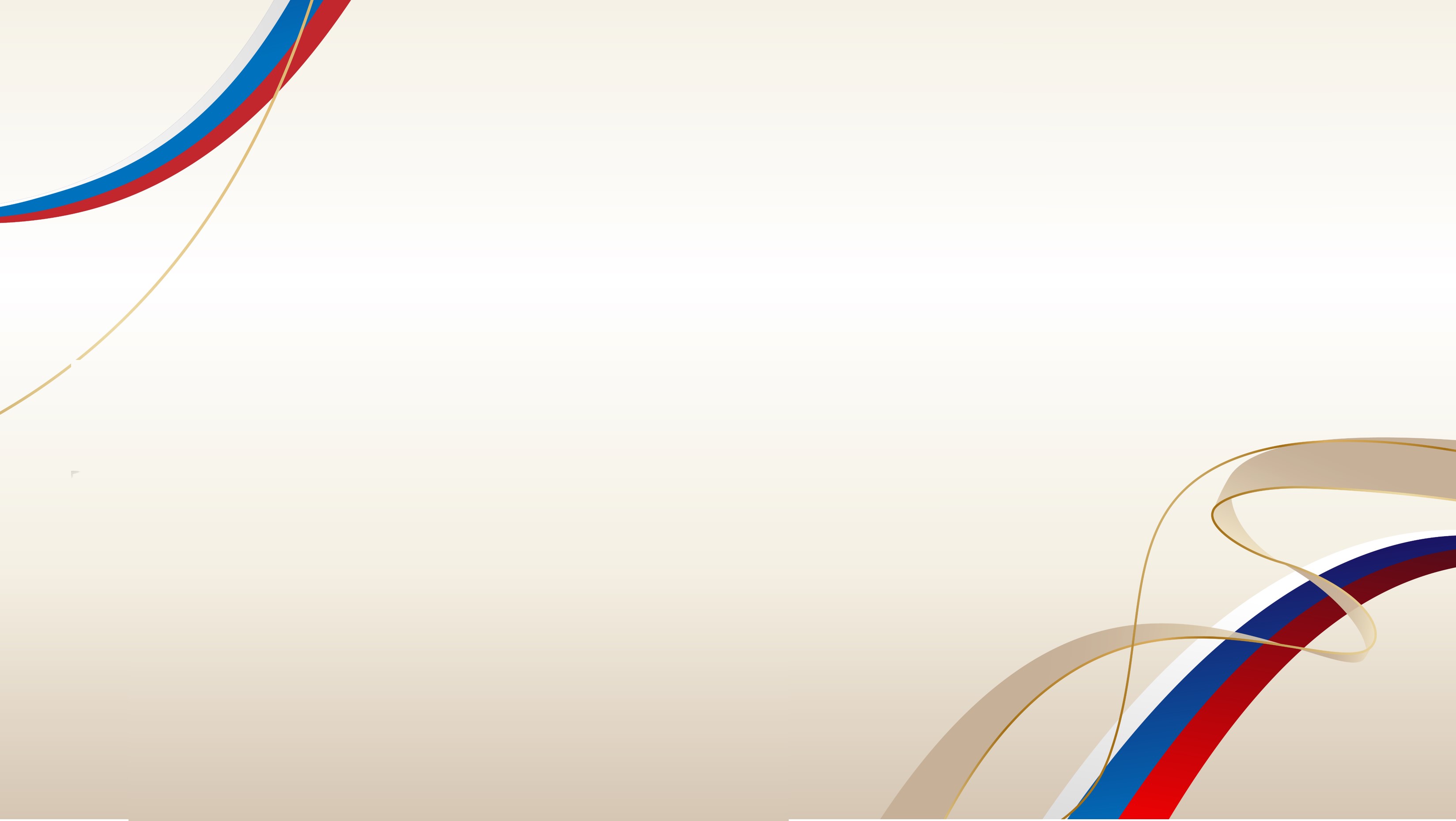 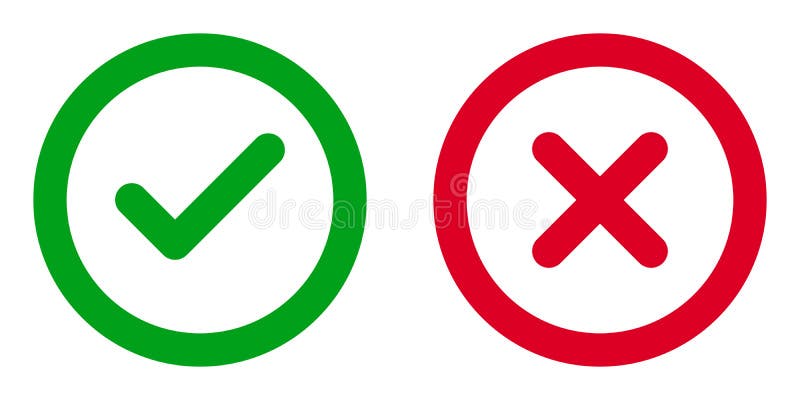 Позволяет оценить наличие положительной динамики (присутствует первичная и вторичная диагностика у одних и тех же обучающихся).
КООРДИНАТОРЫ ПО ОВЗ
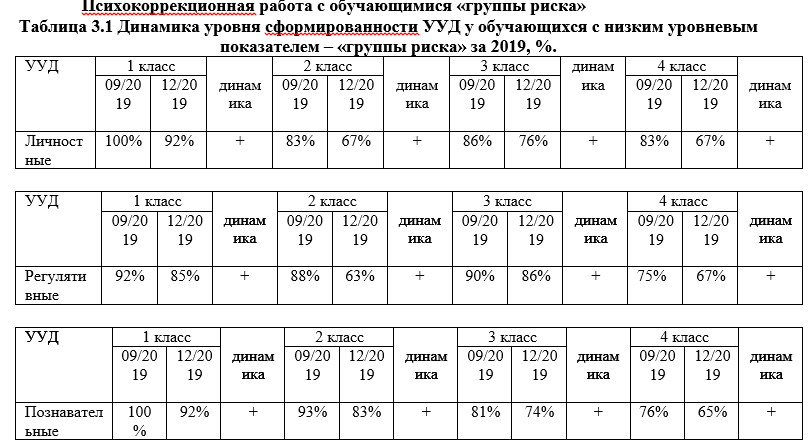 Пример заполнения таблицы
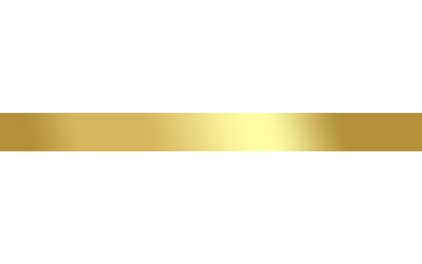 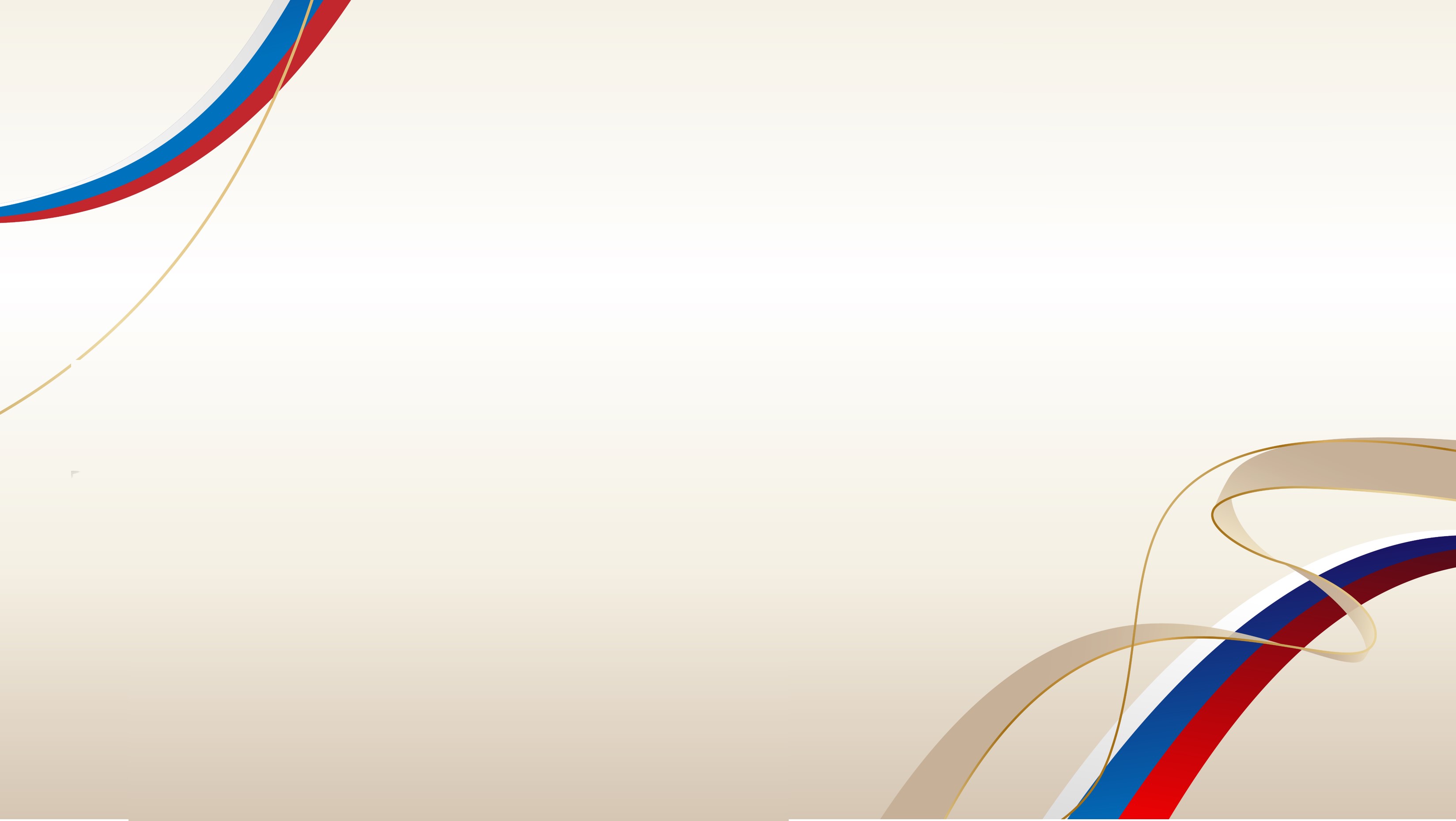 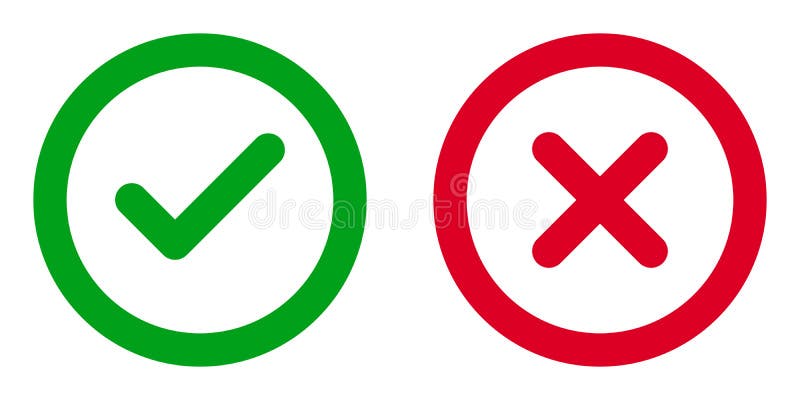 Позволяет оценить наличие положительной динамики (присутствует первичная и вторичная диагностика у одних и тех же обучающихся).
КООРДИНАТОРЫ ПО ОВЗ
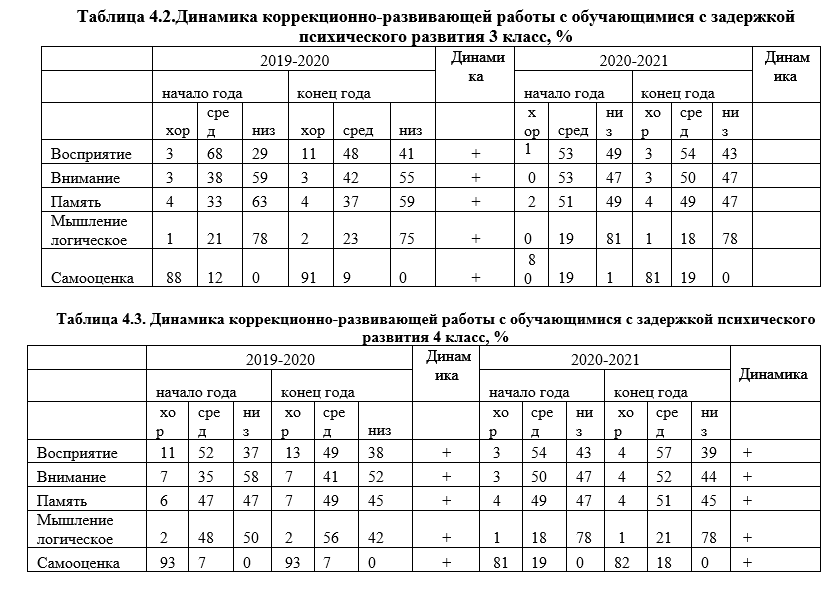 Пример заполнения таблицы
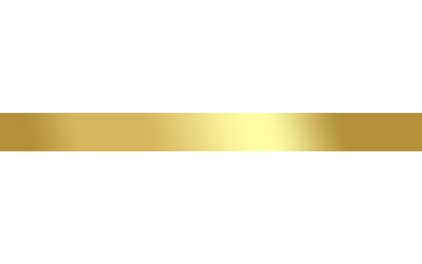 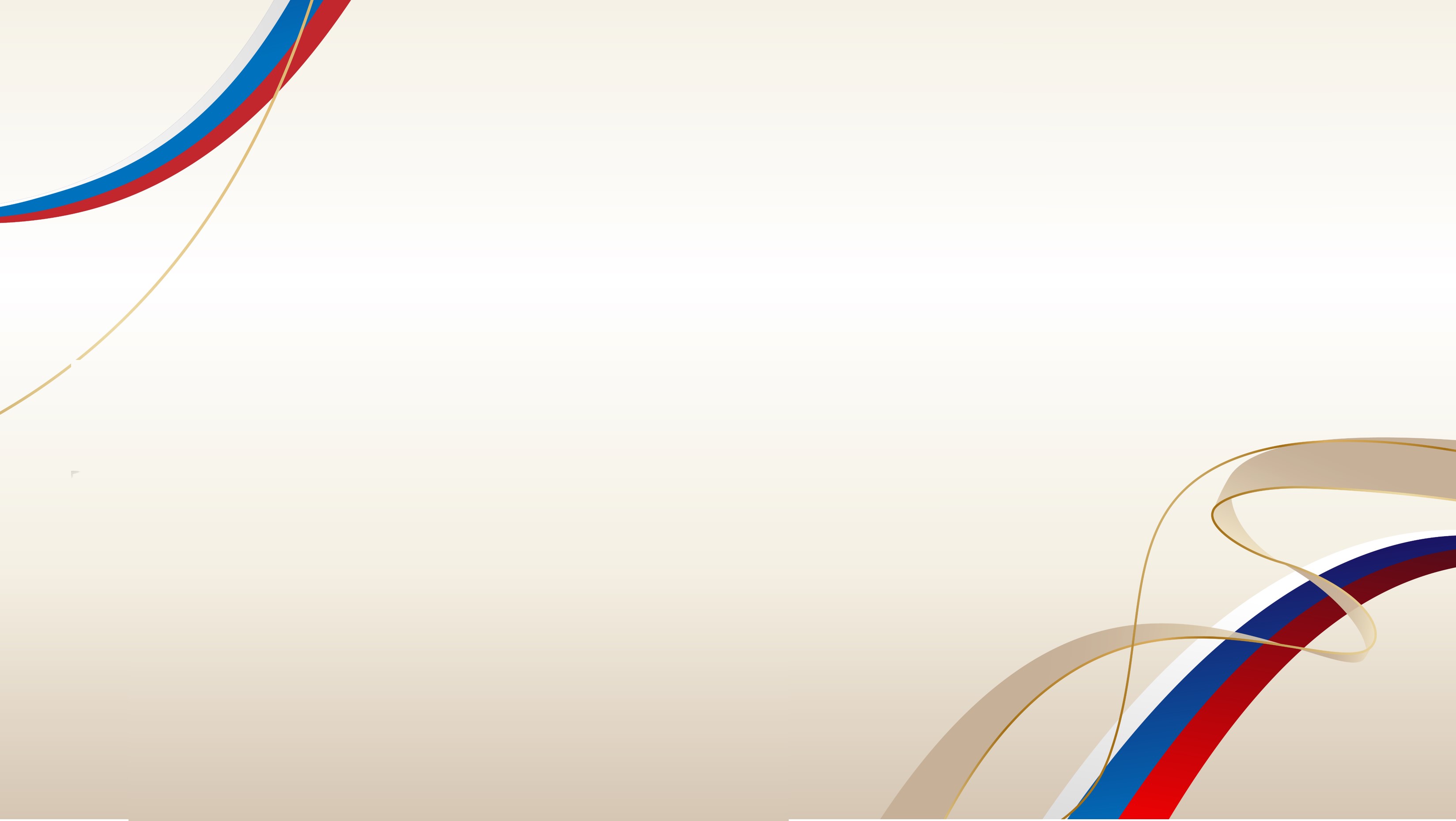 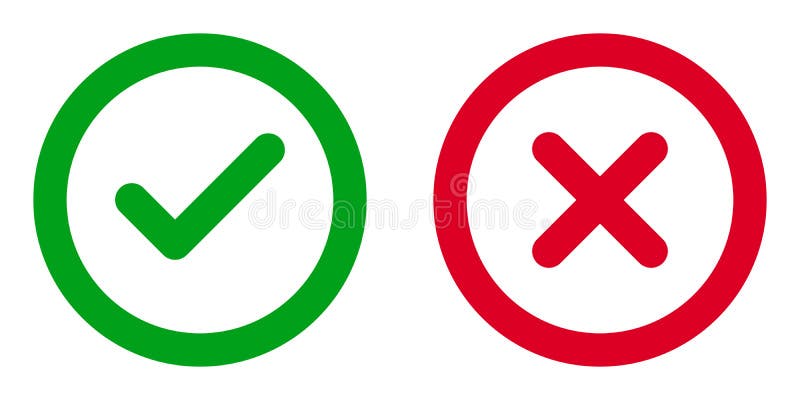 Позволяет оценить наличие положительной динамики (присутствует первичная и вторичная диагностика у одних и тех же обучающихся).
КООРДИНАТОРЫ ПО ОВЗ
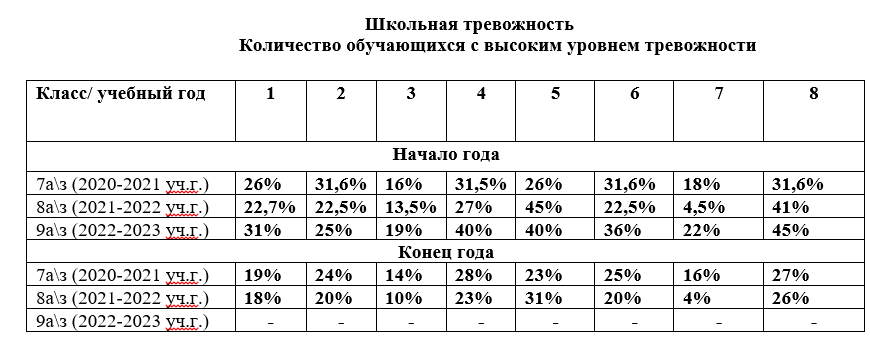 Пример заполнения таблицы
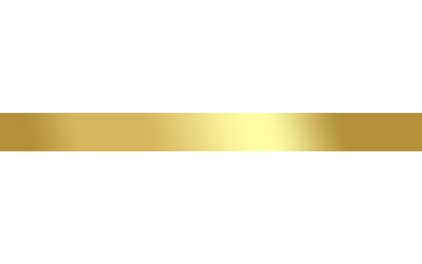 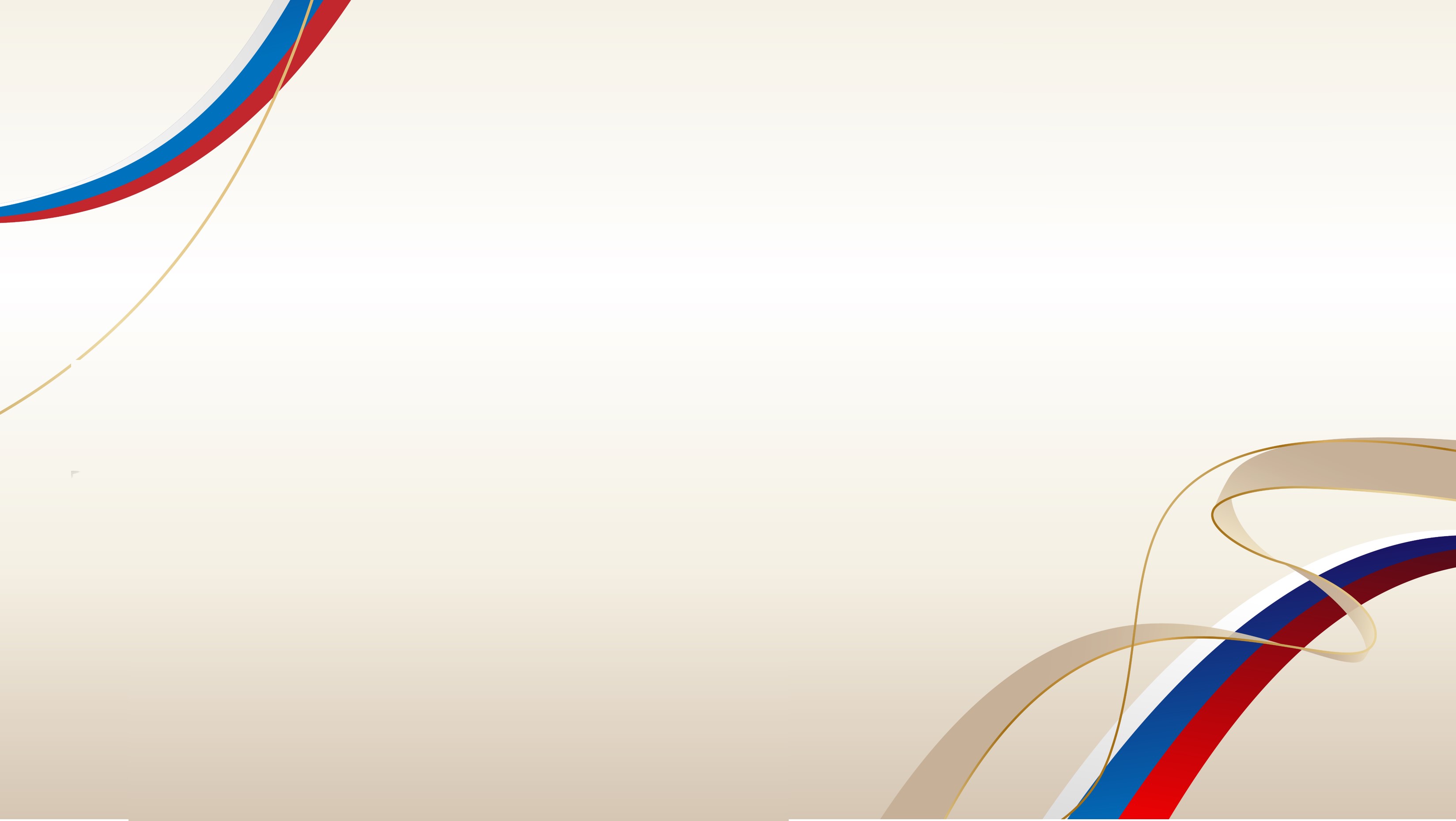 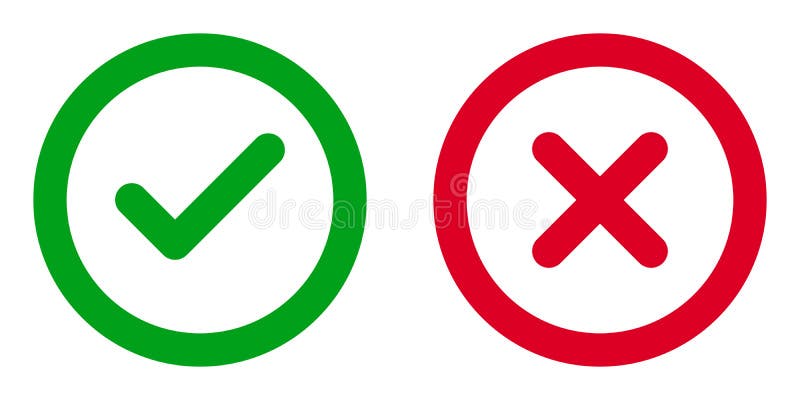 Позволяет оценить наличие положительной динамики (присутствует мониторинг одних и тех же обучающихся).
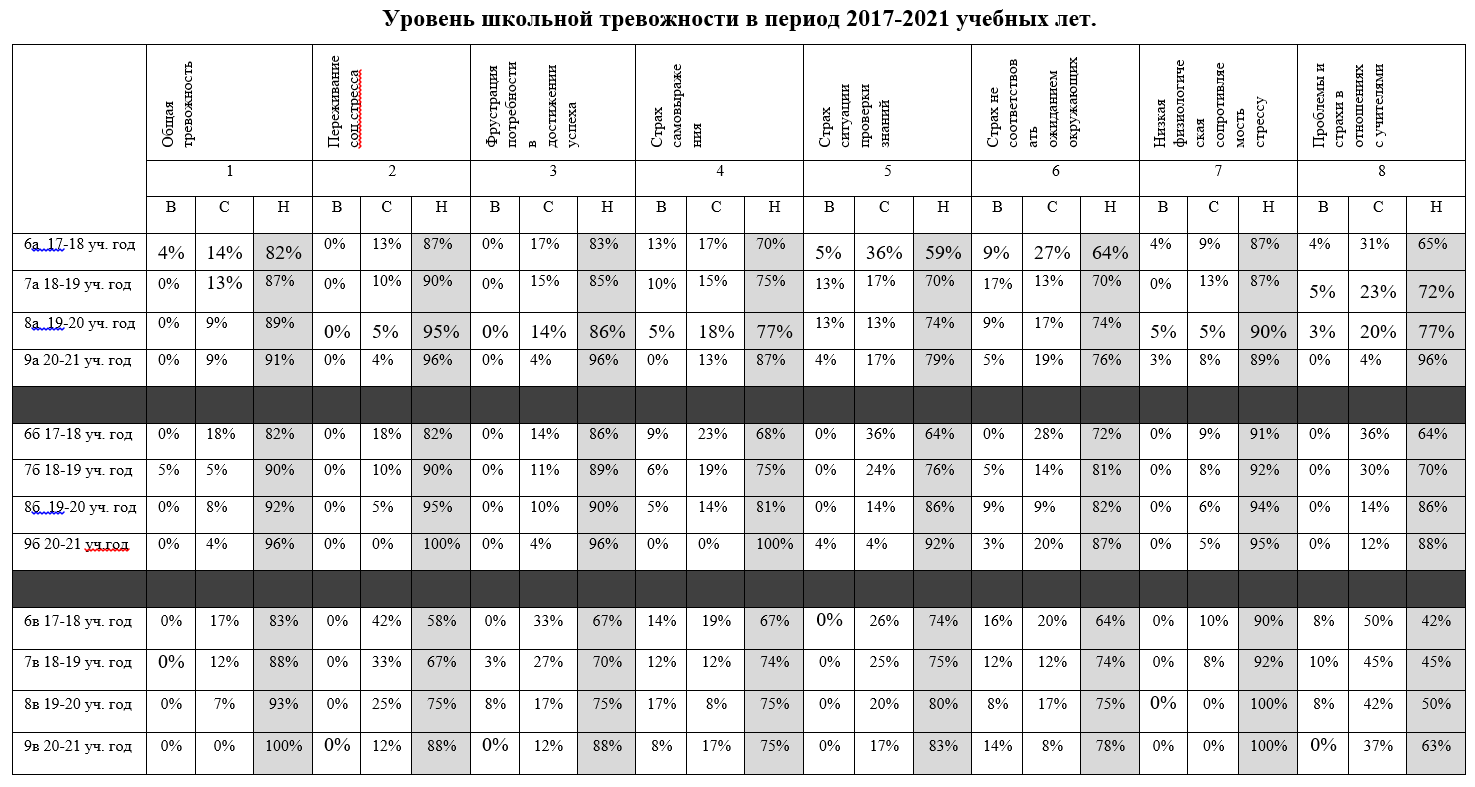 КООРДИНАТОРЫ ПО ОВЗ
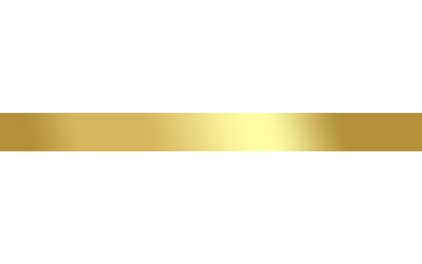 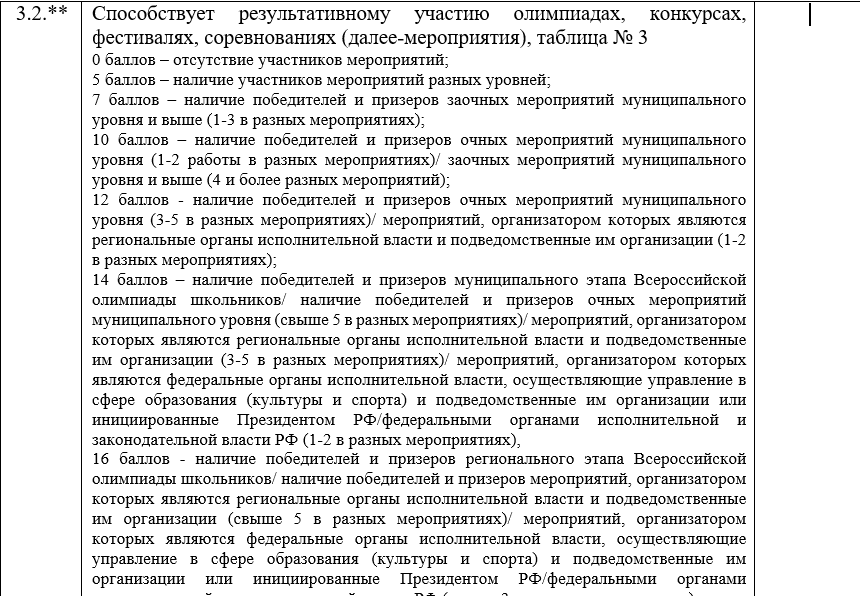 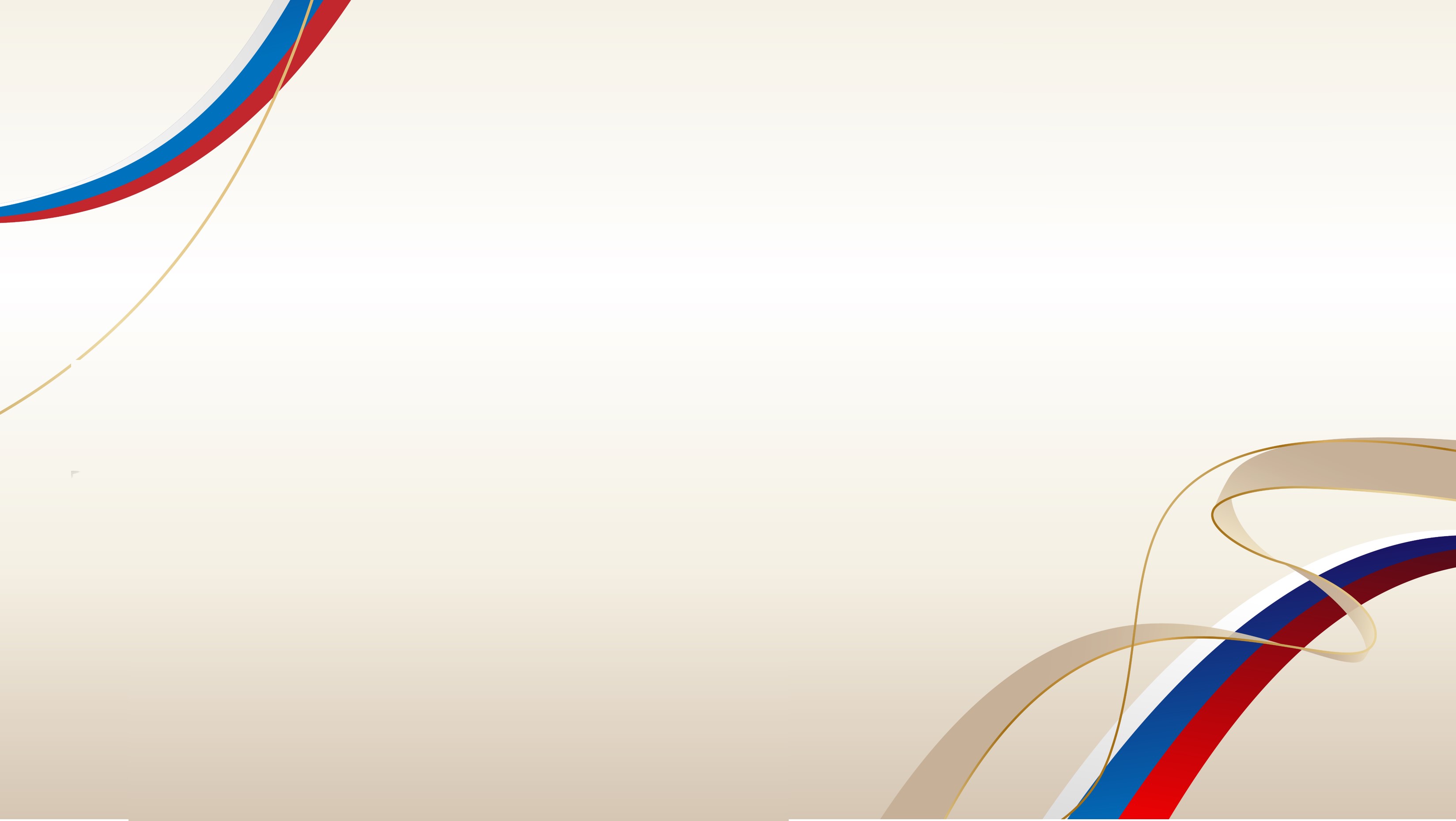 **- педагогические работники, проходящие аттестацию на первую категорию, заполняют данные по желанию.
КООРДИНАТОРЫ ПО ОВЗ
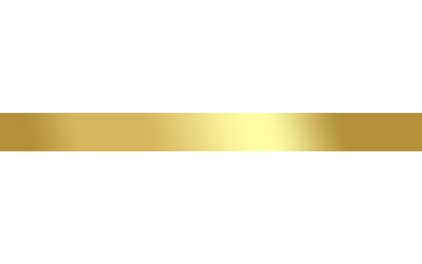 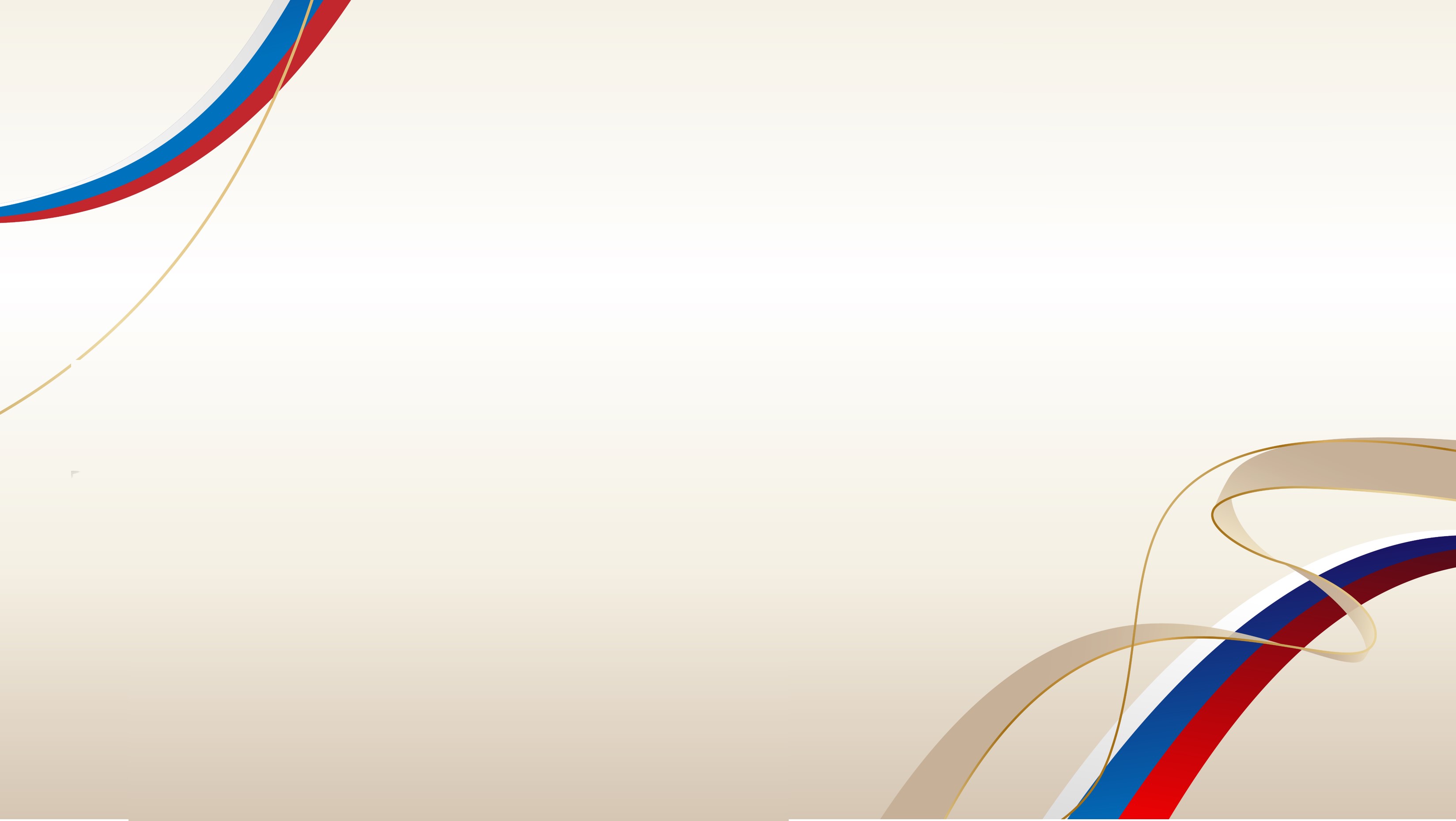 Обязательно указать!
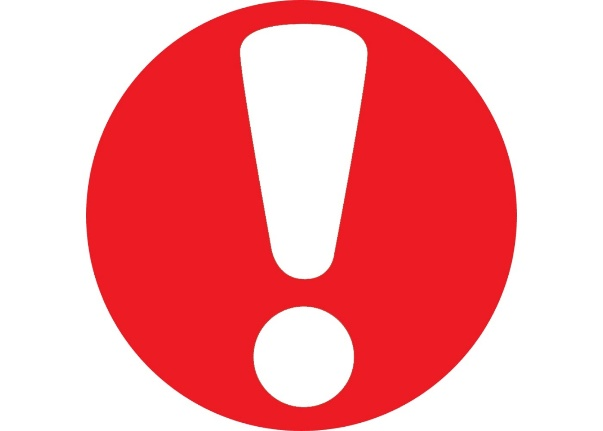 КООРДИНАТОРЫ ПО ОВЗ
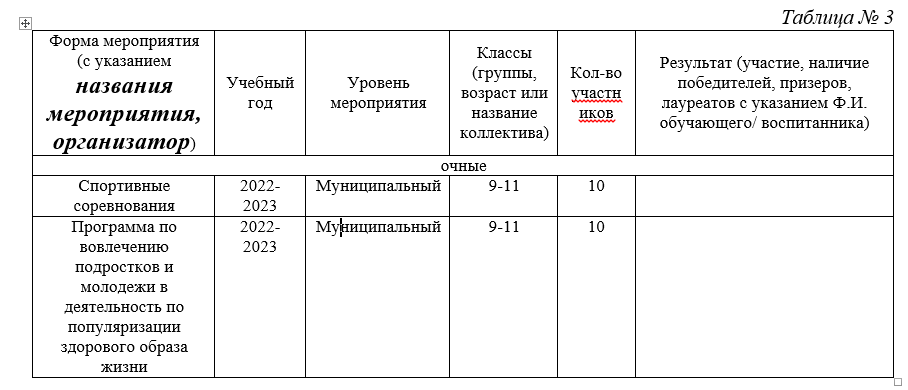 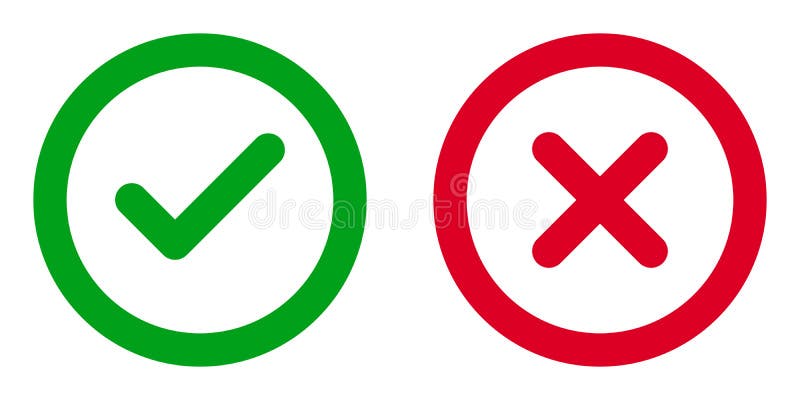 Не соответствует направлению деятельности
Пример заполнения таблицы
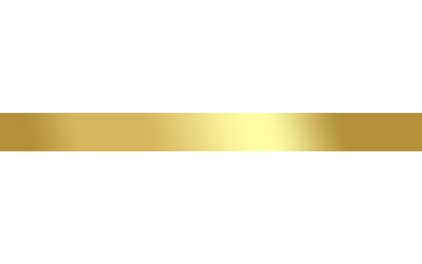 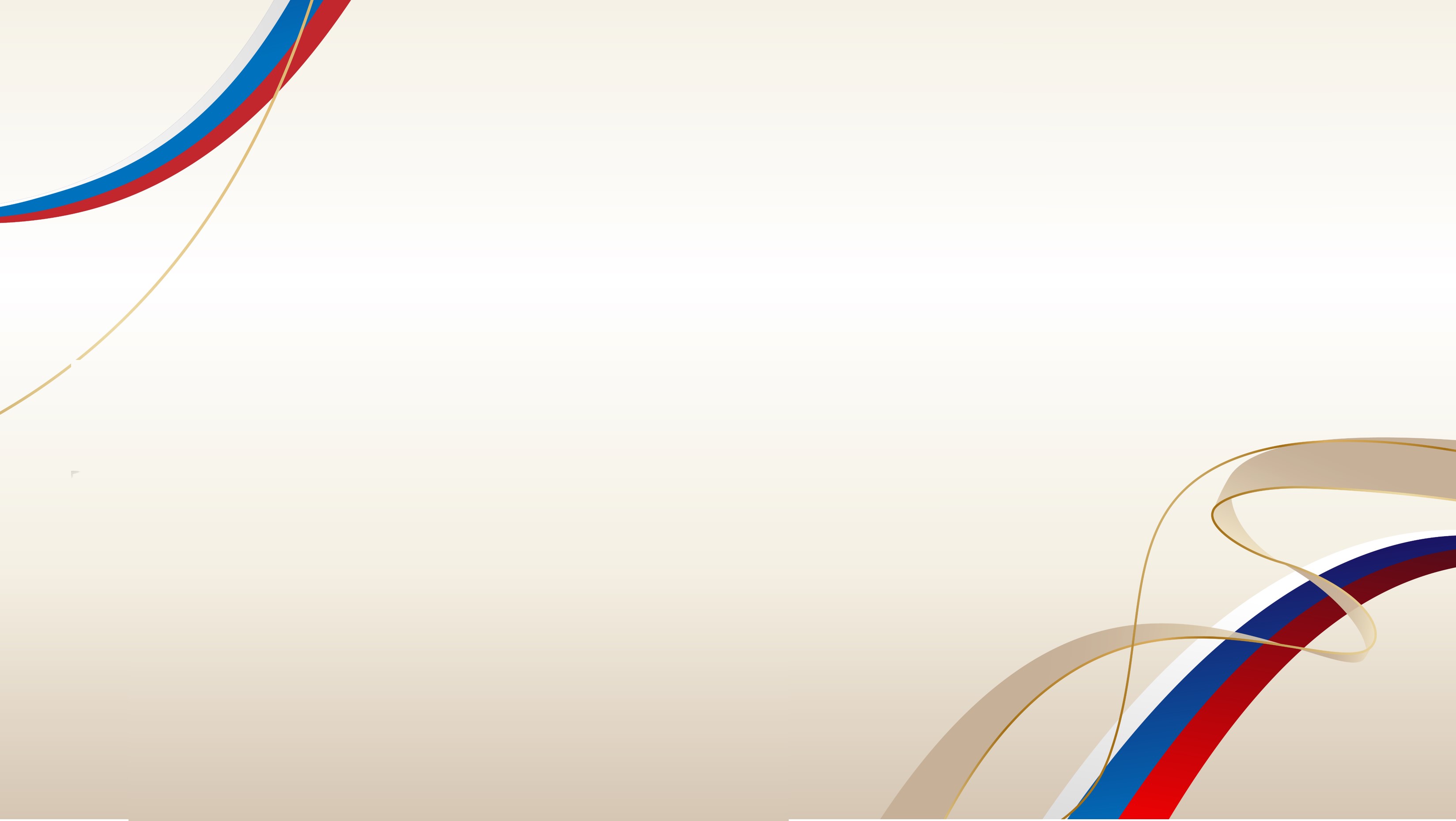 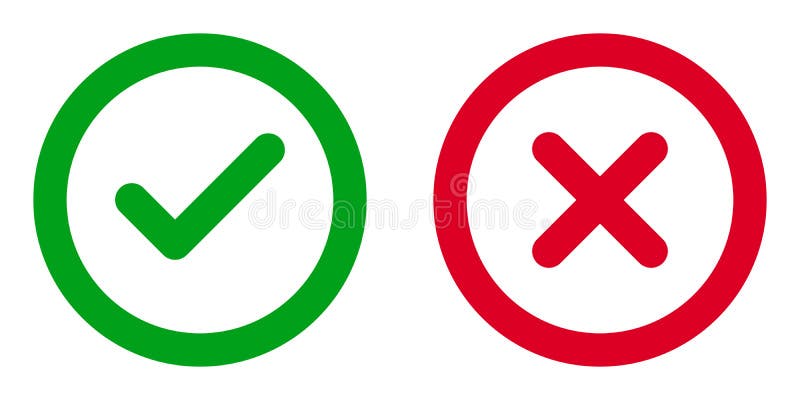 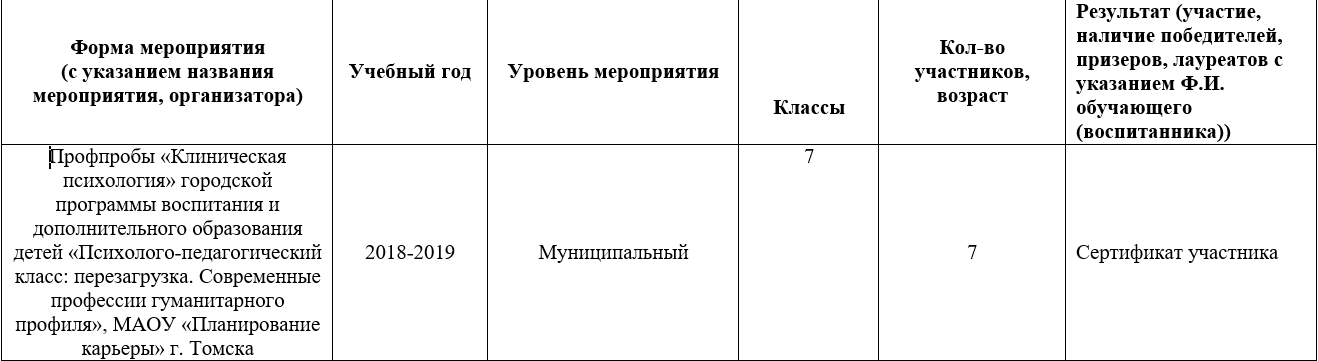 КООРДИНАТОРЫ ПО ОВЗ
Не является конкурсом
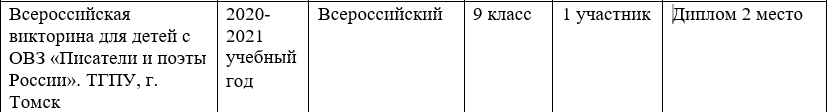 Не соответствует направлению деятельности
Не соответствует направлению деятельности. 

Допустимо для воспитанников ДОУ, начальной школы, обучающихся коррекционных школ.
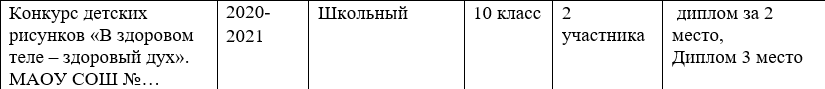 Пример заполнения таблицы
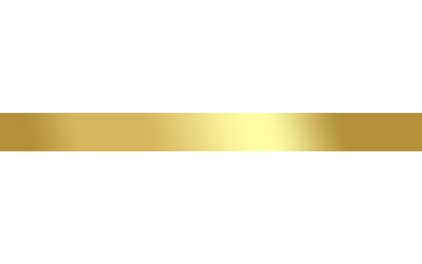 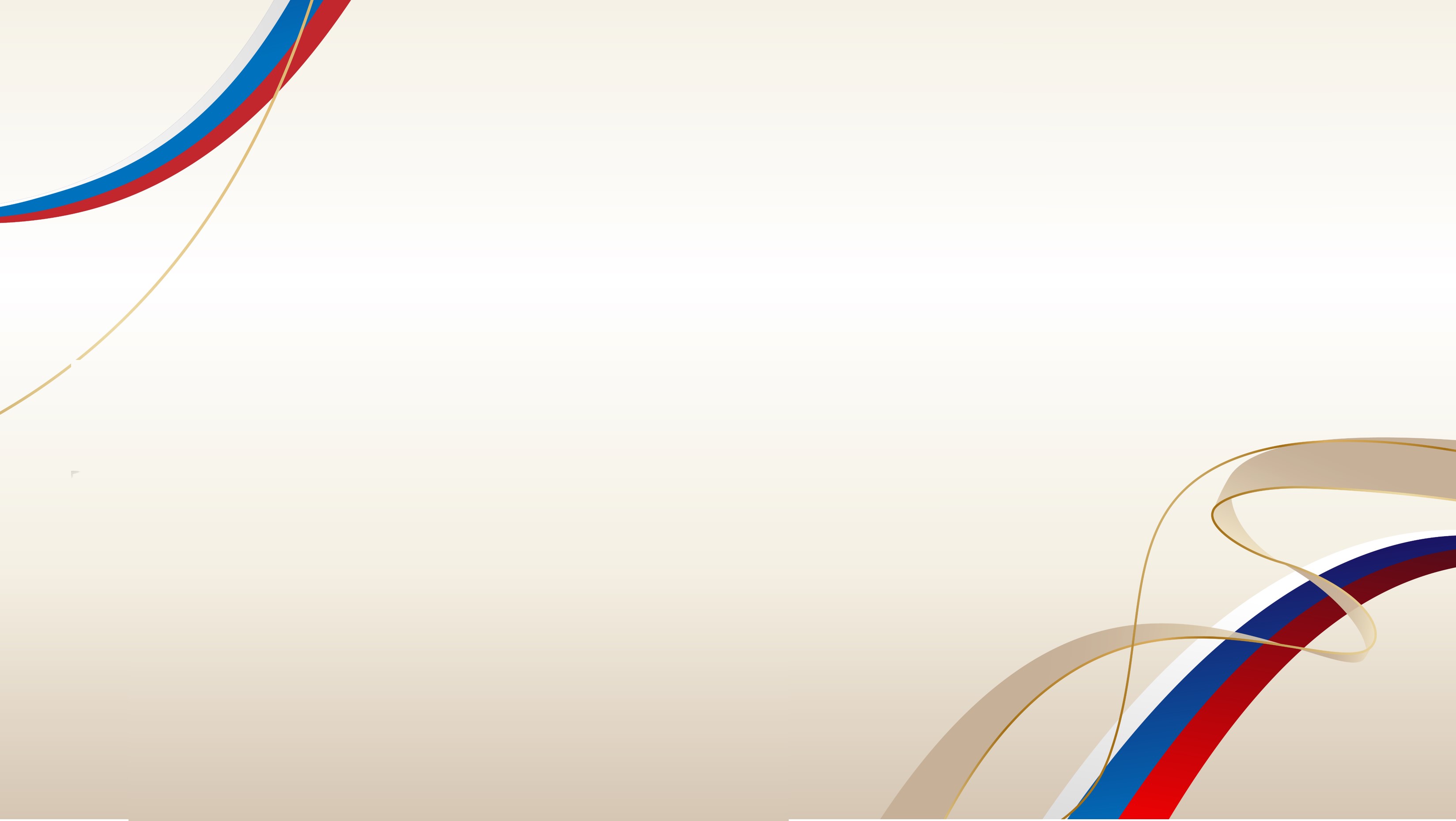 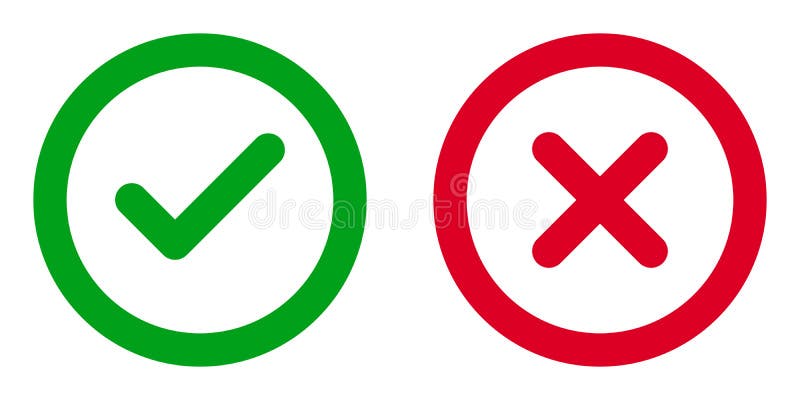 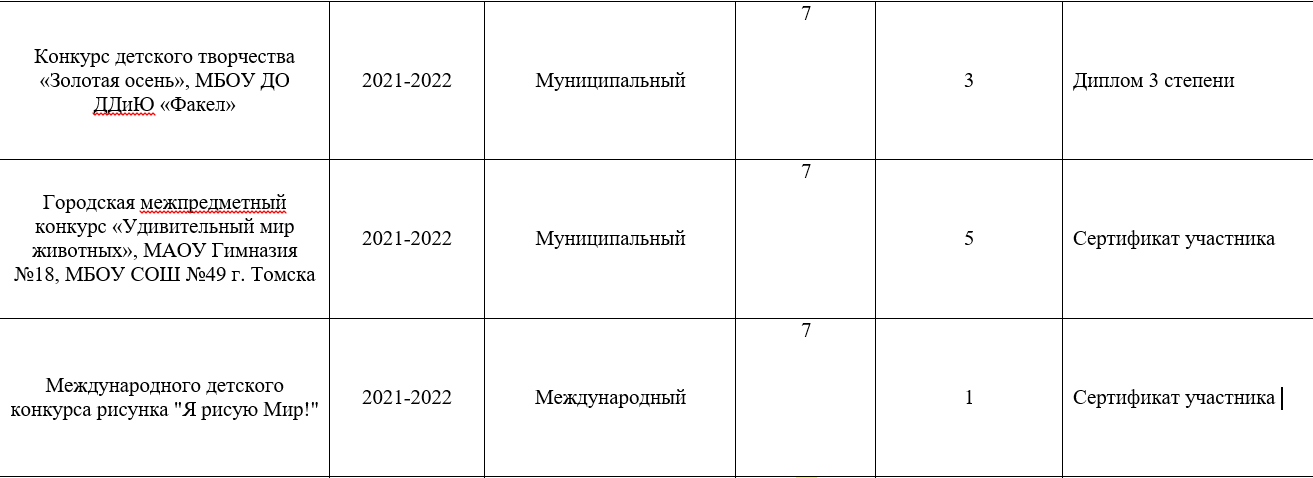 КООРДИНАТОРЫ ПО ОВЗ
Не соответствует направлению деятельности
Не соответствует направлению деятельности
Не соответствует направлению деятельности. 

Допустимо для воспитанников ДОУ, начальной школы, обучающихся коррекционных школ.
Пример заполнения таблицы
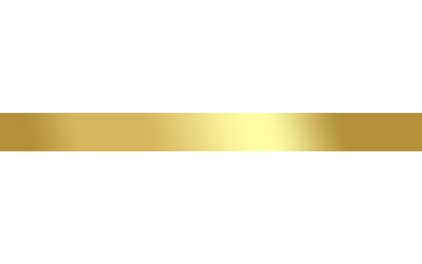 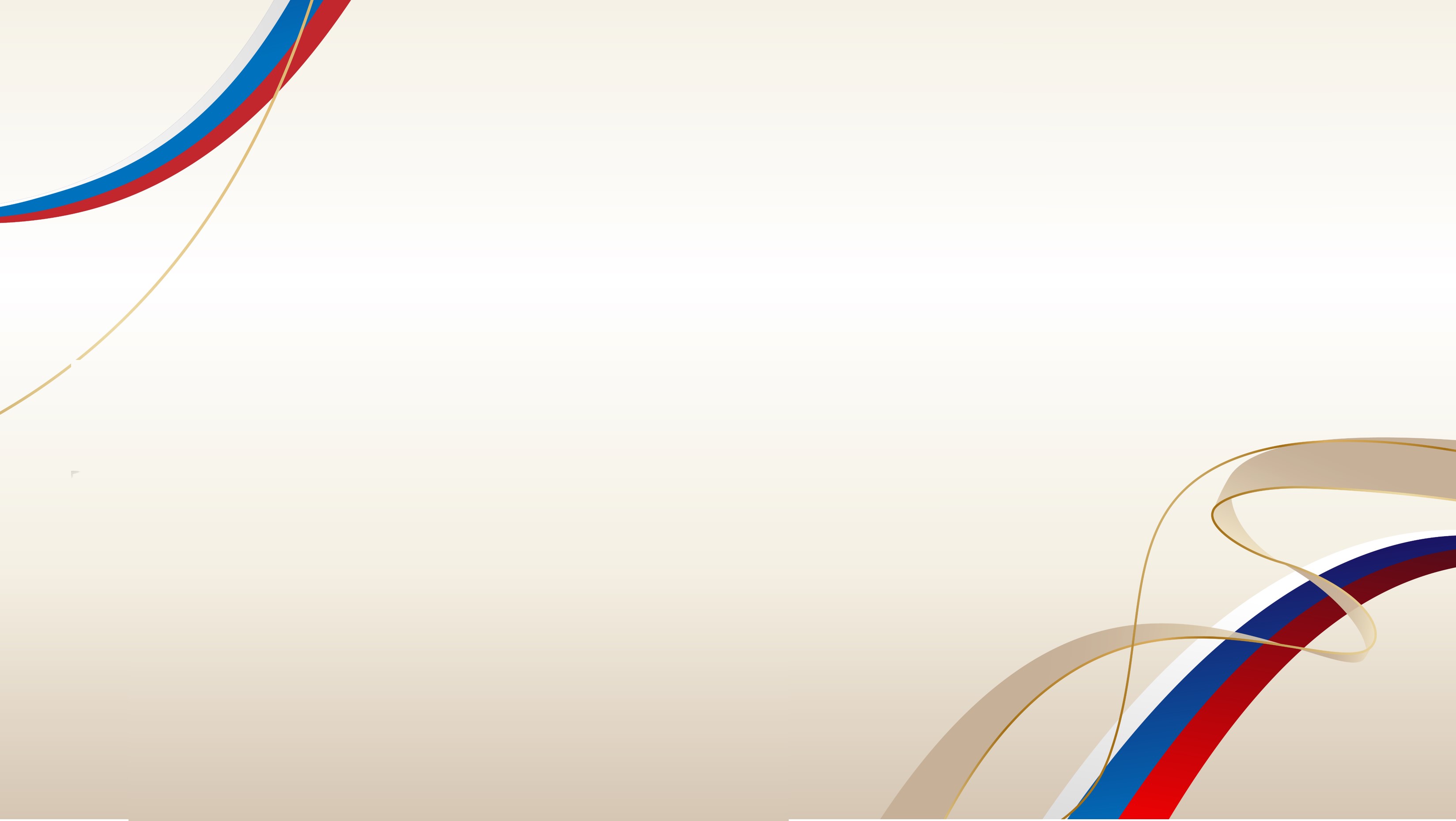 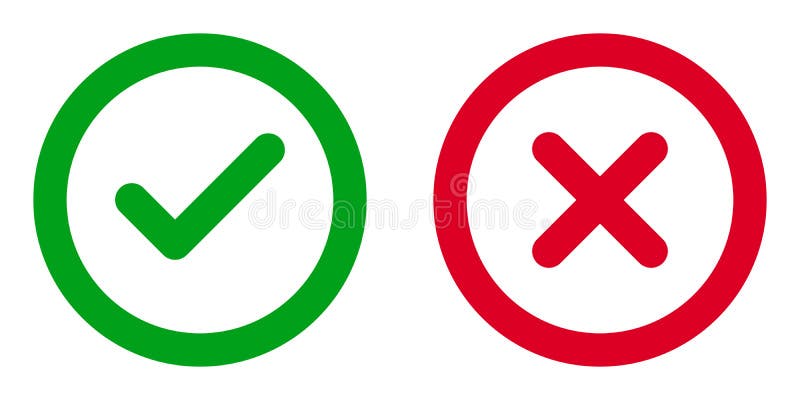 Не соответствует направлению деятельности
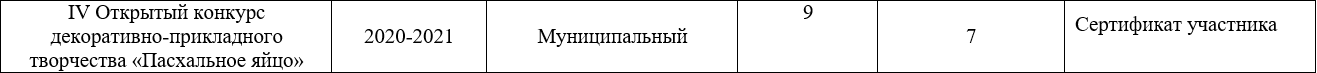 КООРДИНАТОРЫ ПО ОВЗ
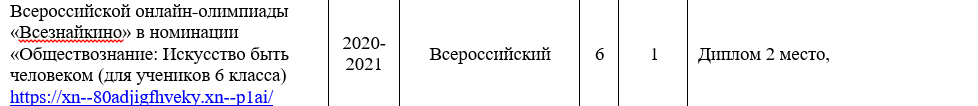 Не соответствует направлению деятельности
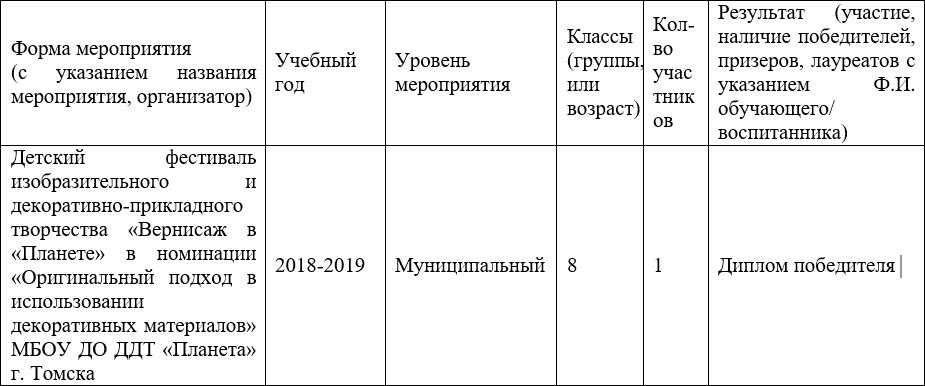 Не соответствует направлению деятельности.
Пример заполнения таблицы
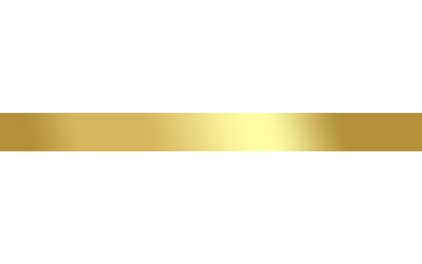 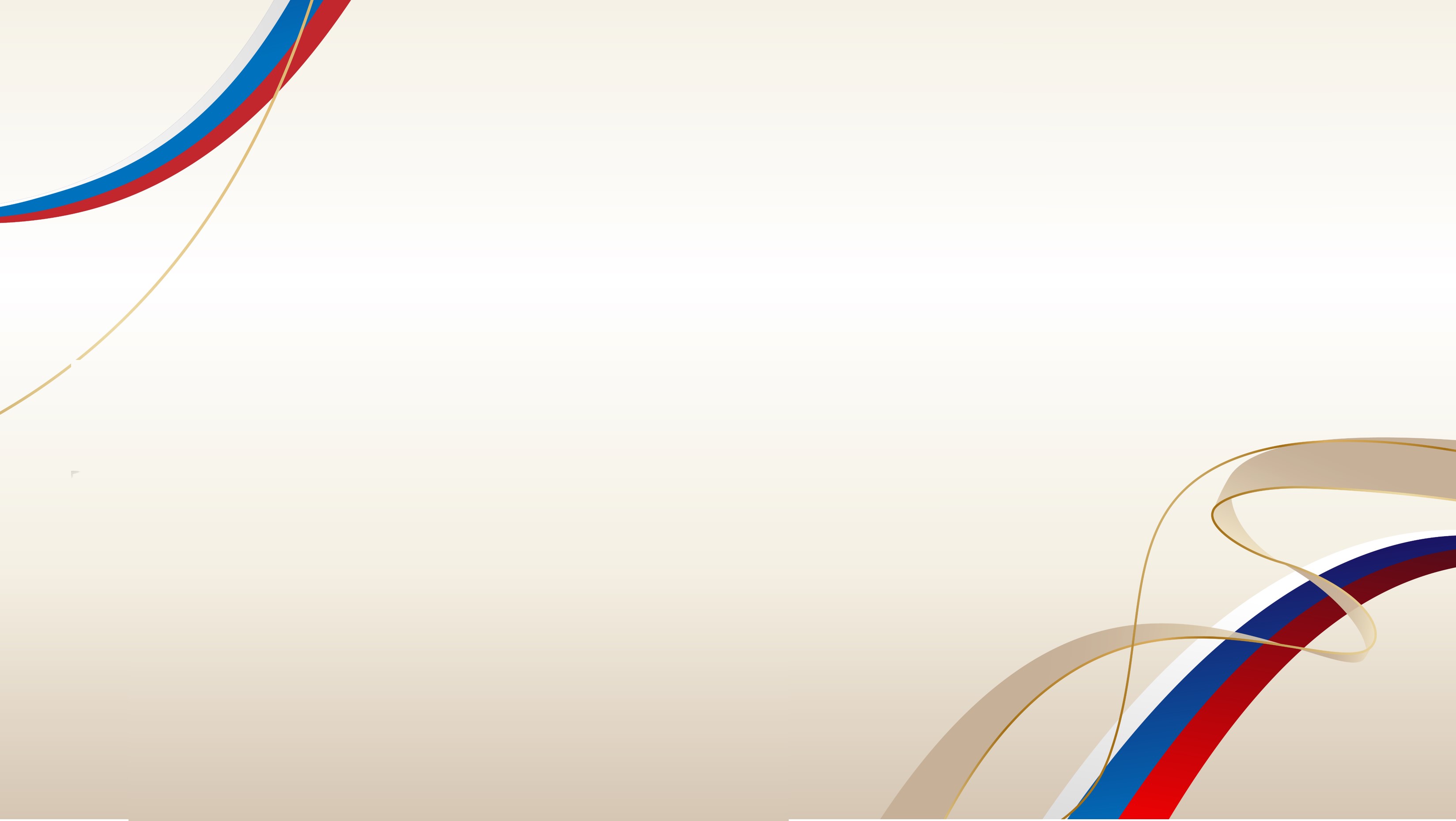 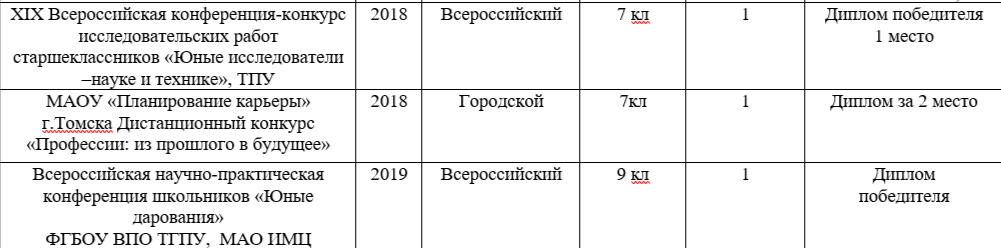 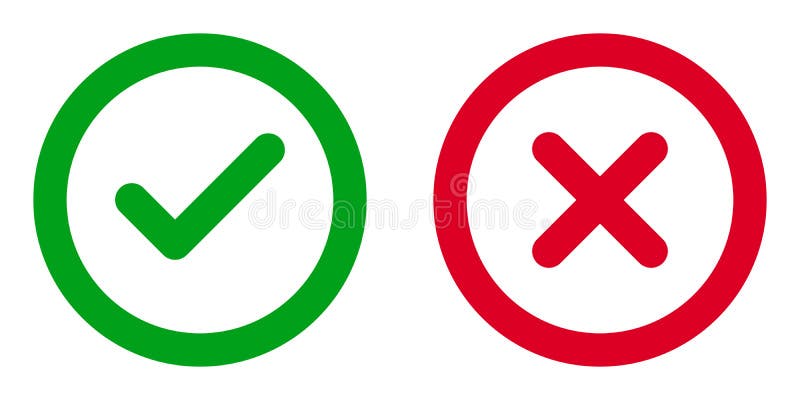 Пример заполнения таблиц для школьников
КООРДИНАТОРЫ ПО ОВЗ
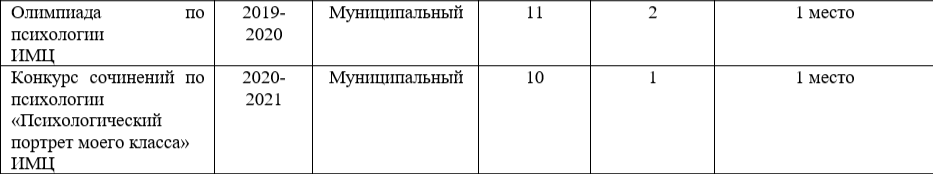 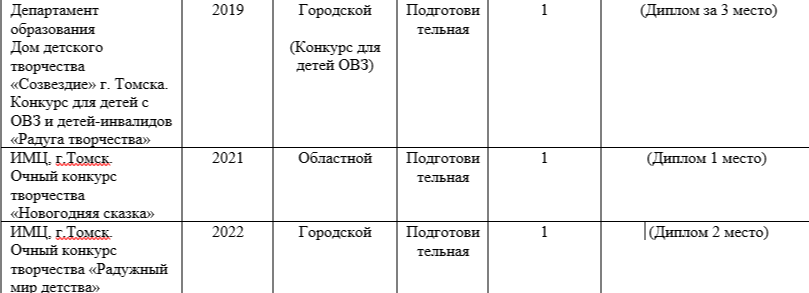 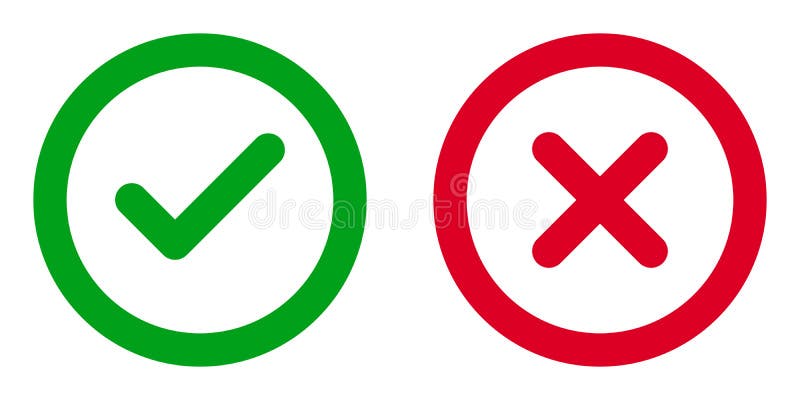 Пример заполнения таблиц для воспитанников д/с
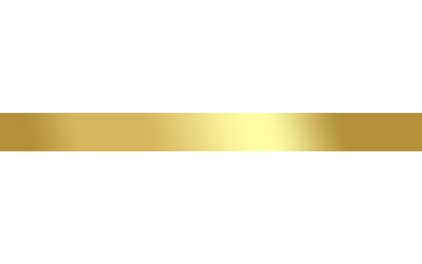 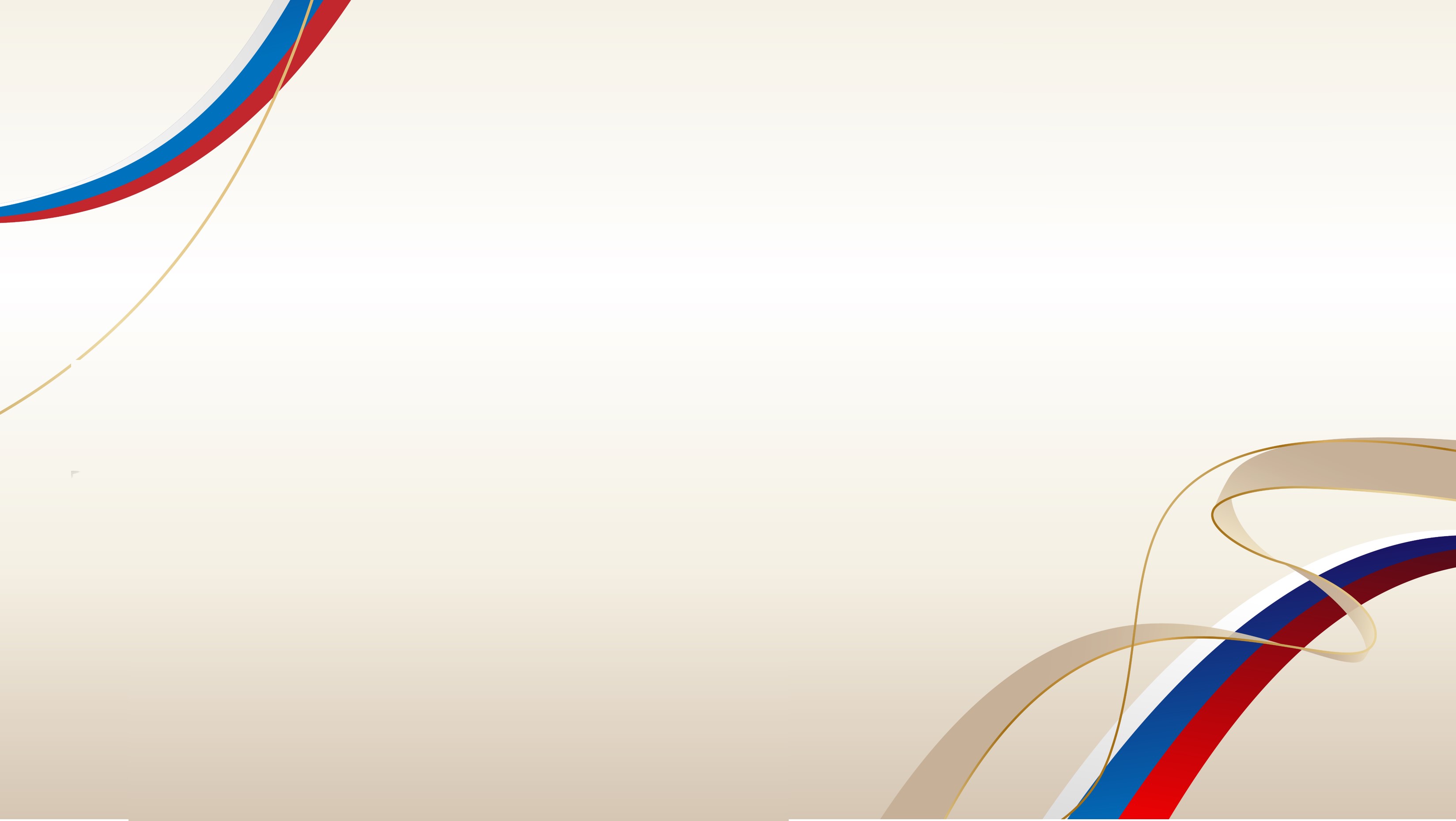 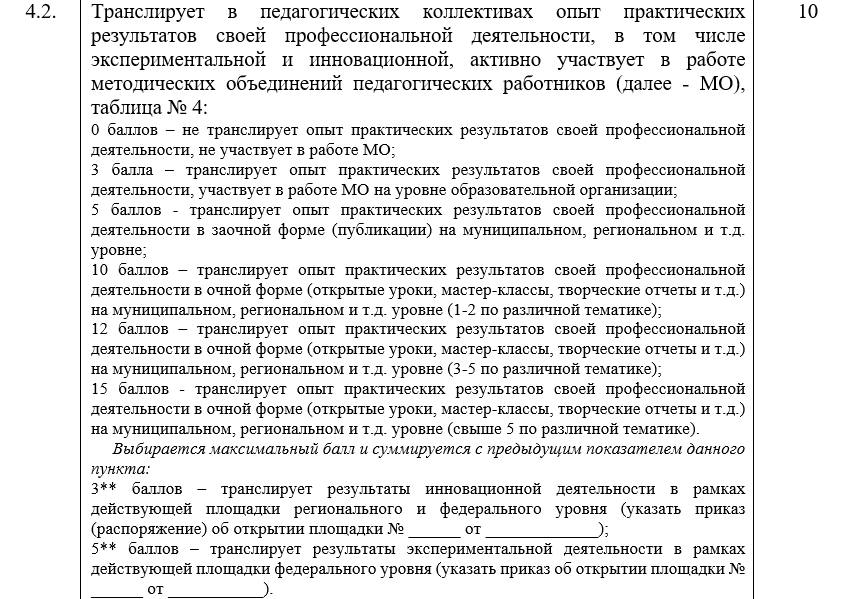 КООРДИНАТОРЫ ПО ОВЗ
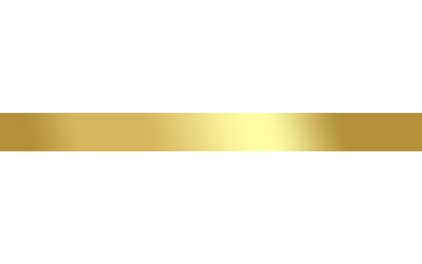 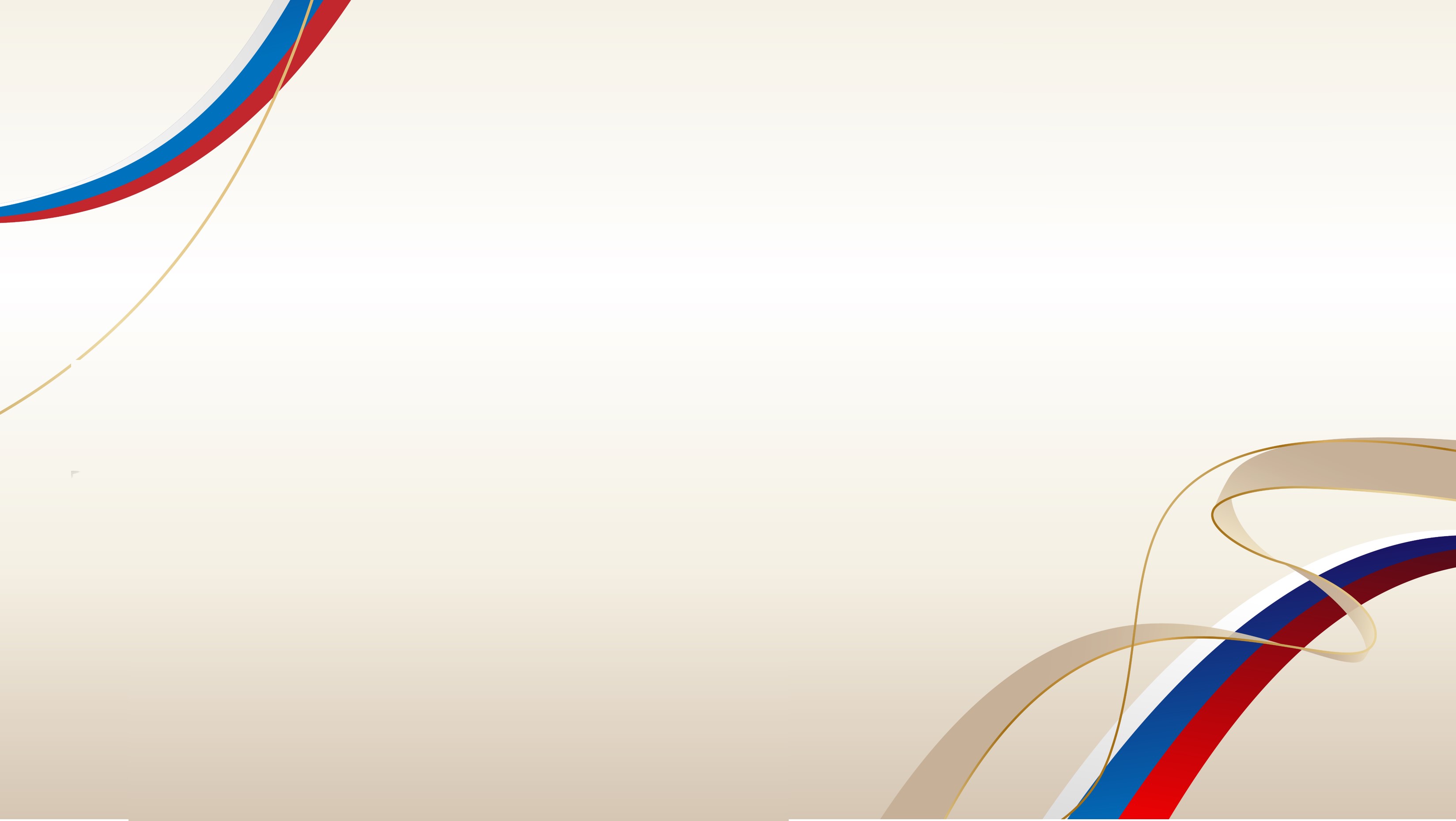 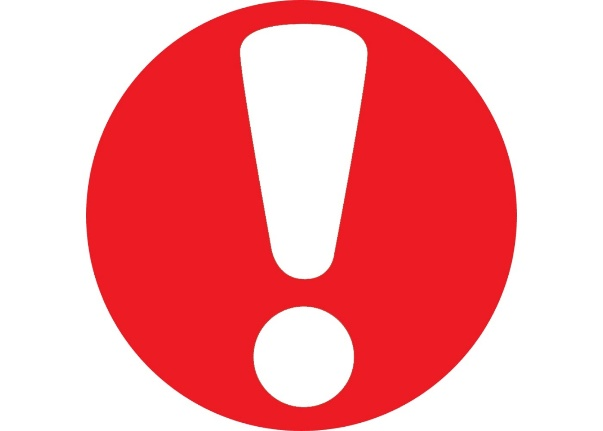 Обязательно указать!
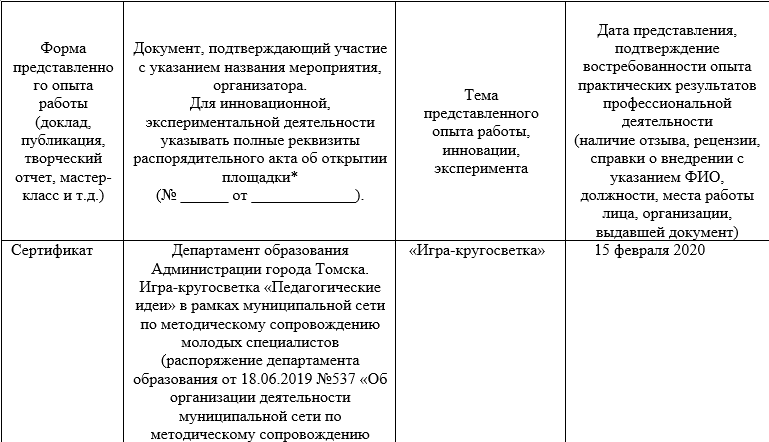 КООРДИНАТОРЫ ПО ОВЗ
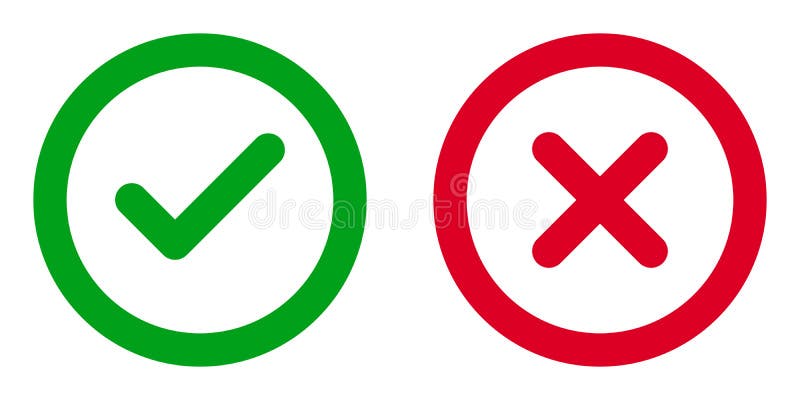 Это не форма представления опыта
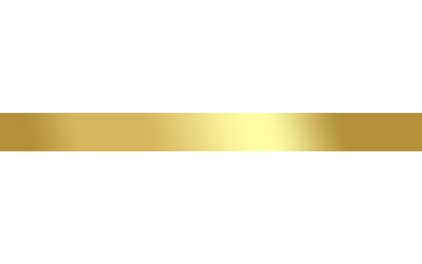 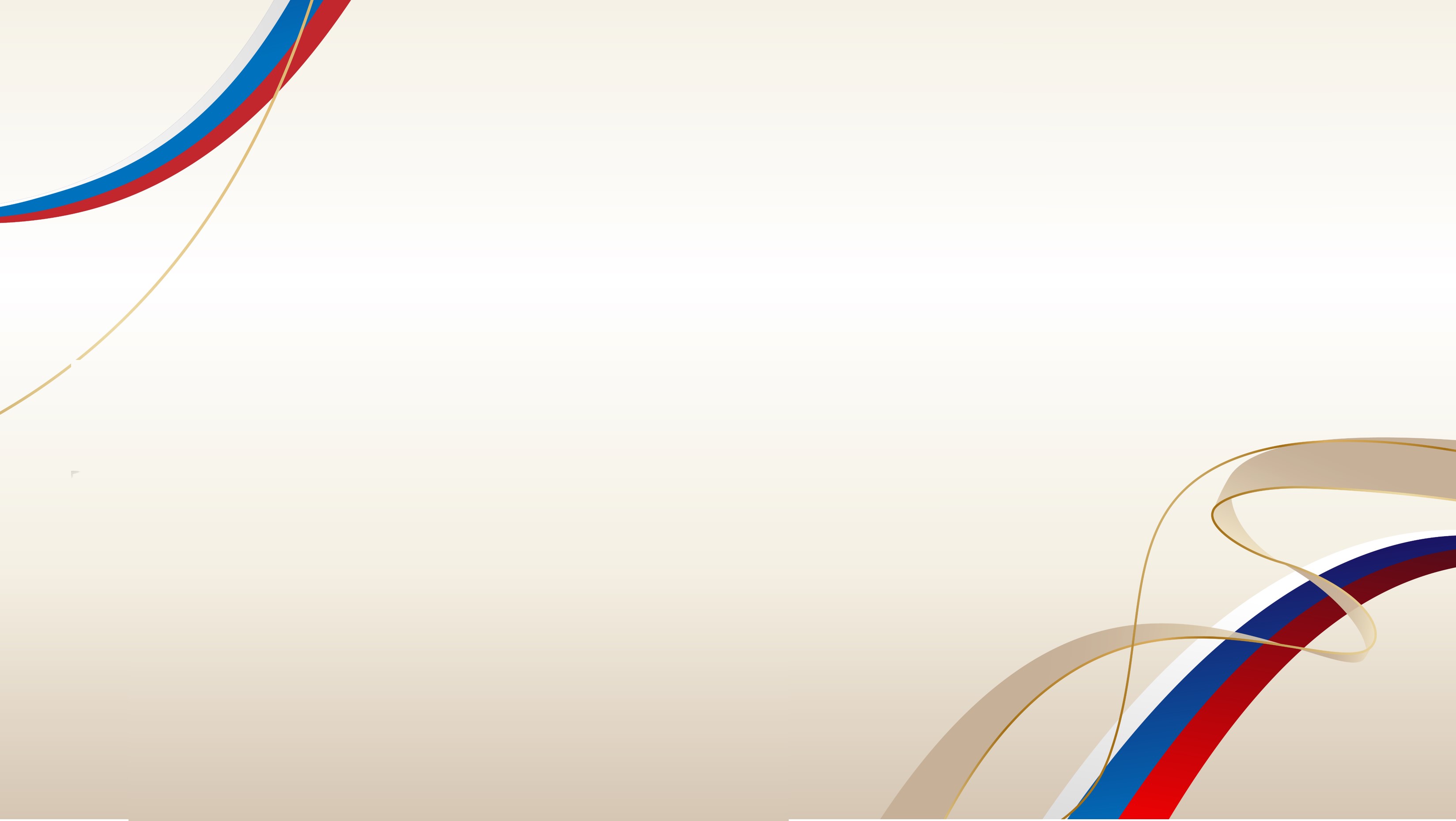 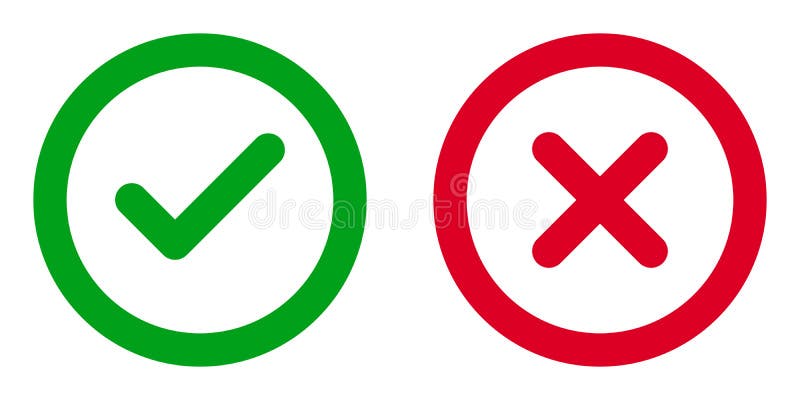 Не соответствует направлению деятельности
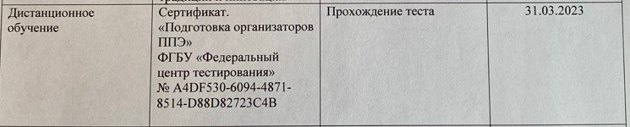 Это не представление опыта
КООРДИНАТОРЫ ПО ОВЗ
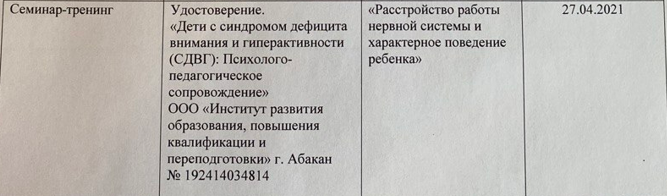 Курсы повышения квалификации не являются формой представления опыта.
Если в рамках КПК был представлен опыт, факт подтверждается отдельным сертификатом.
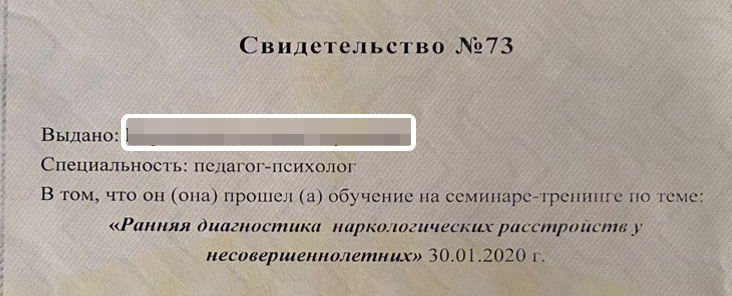 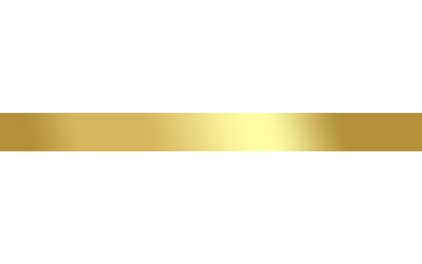 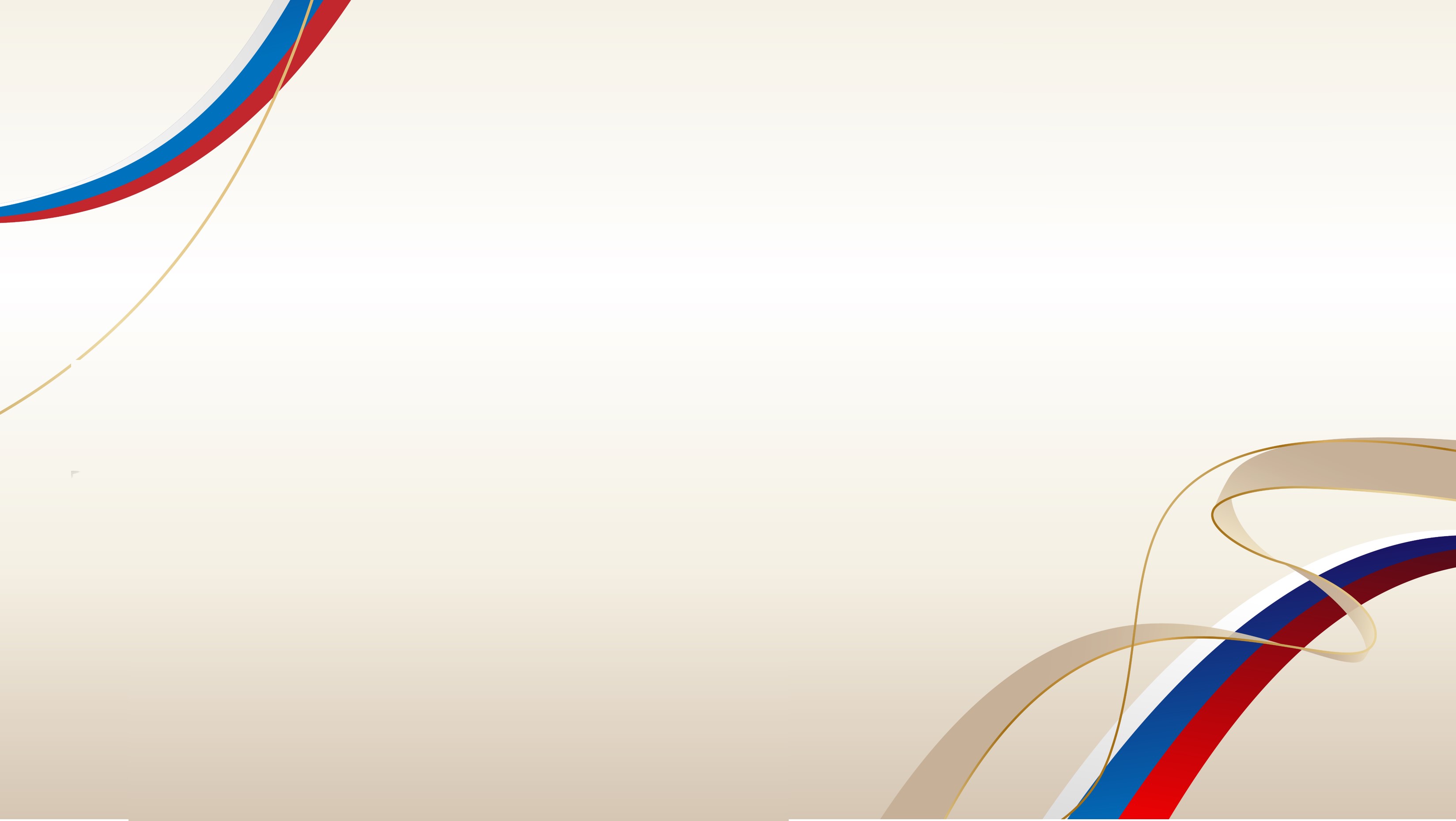 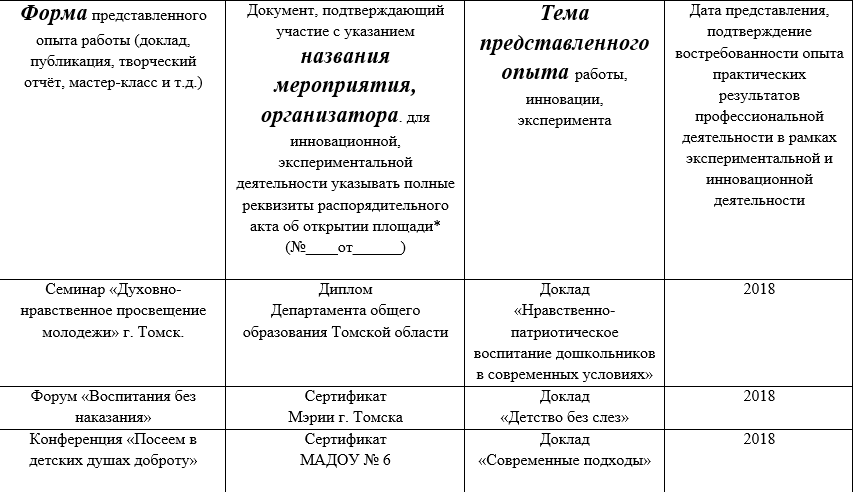 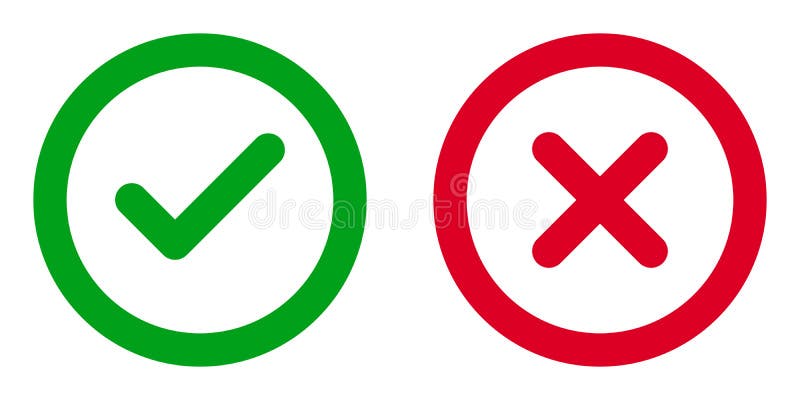 КООРДИНАТОРЫ ПО ОВЗ
Указывается ФОРМА представления опыта (доклад, мастер-класс и т.д.
Пример заполнения таблицы
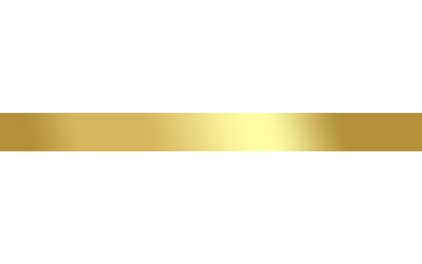 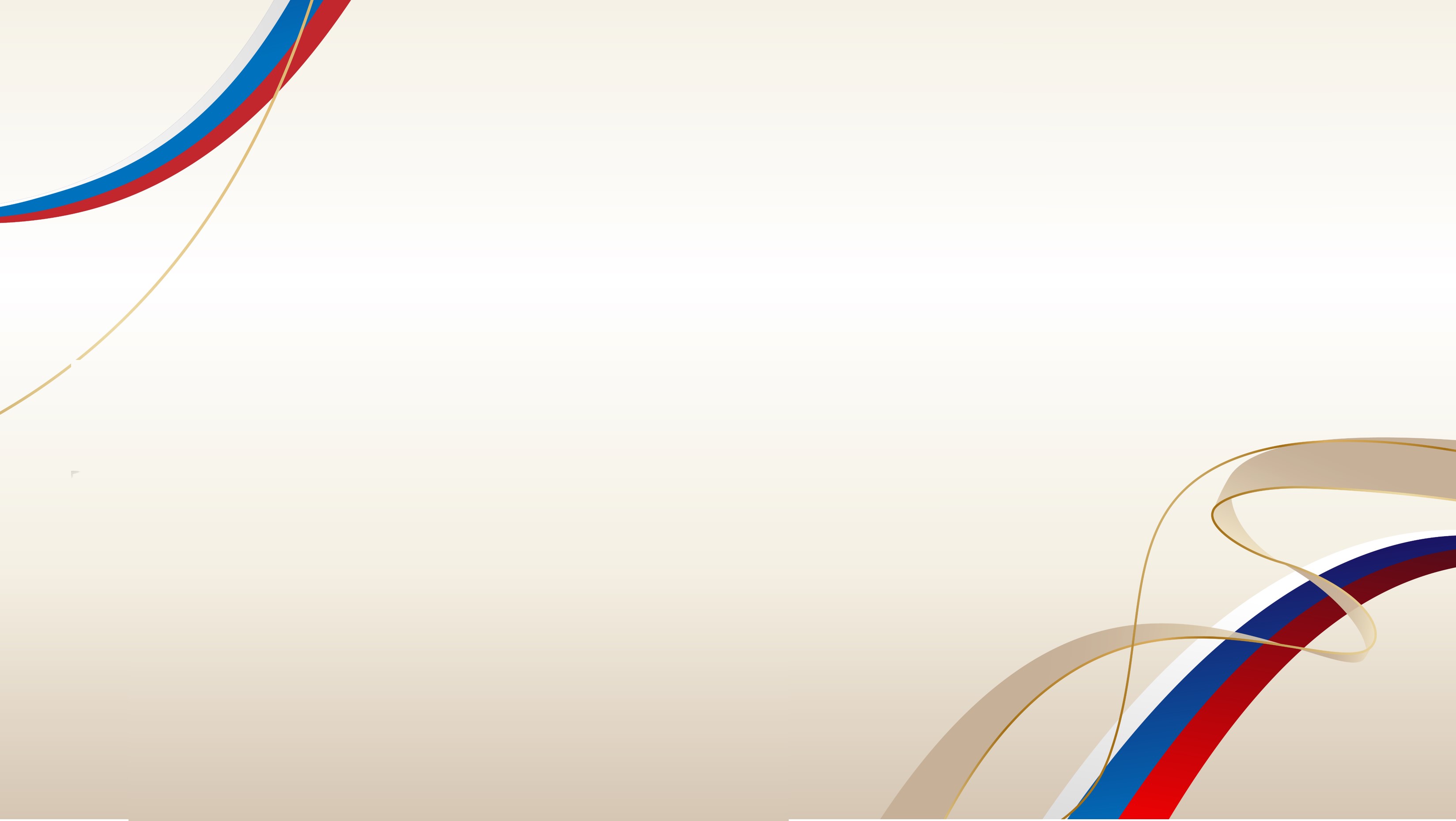 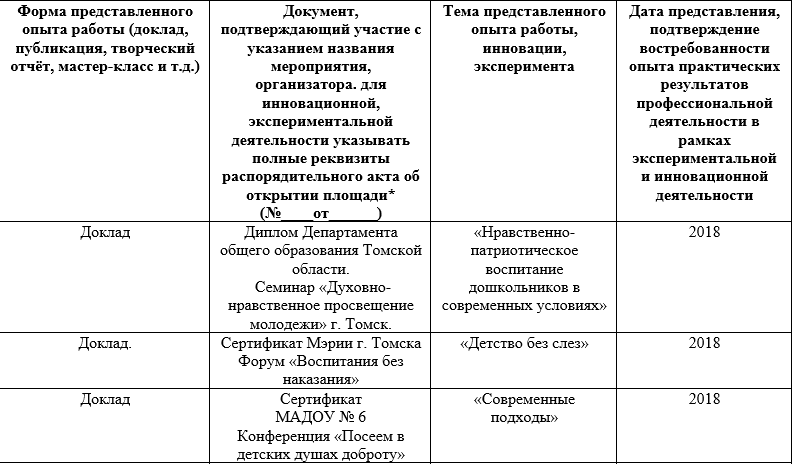 КООРДИНАТОРЫ ПО ОВЗ
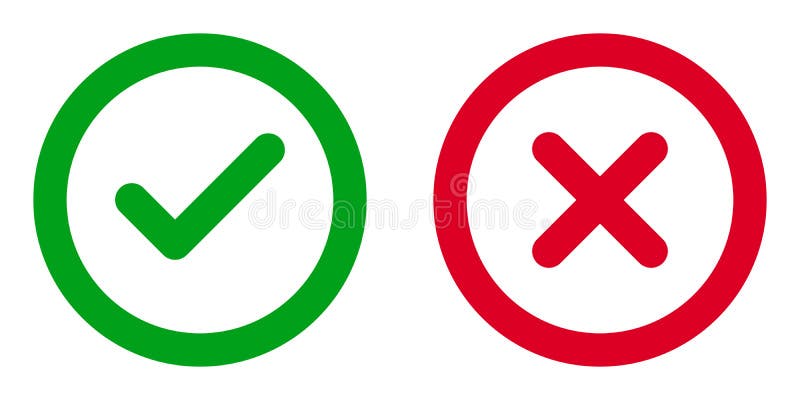 Пример заполнения таблицы
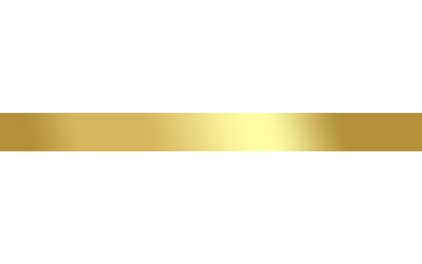 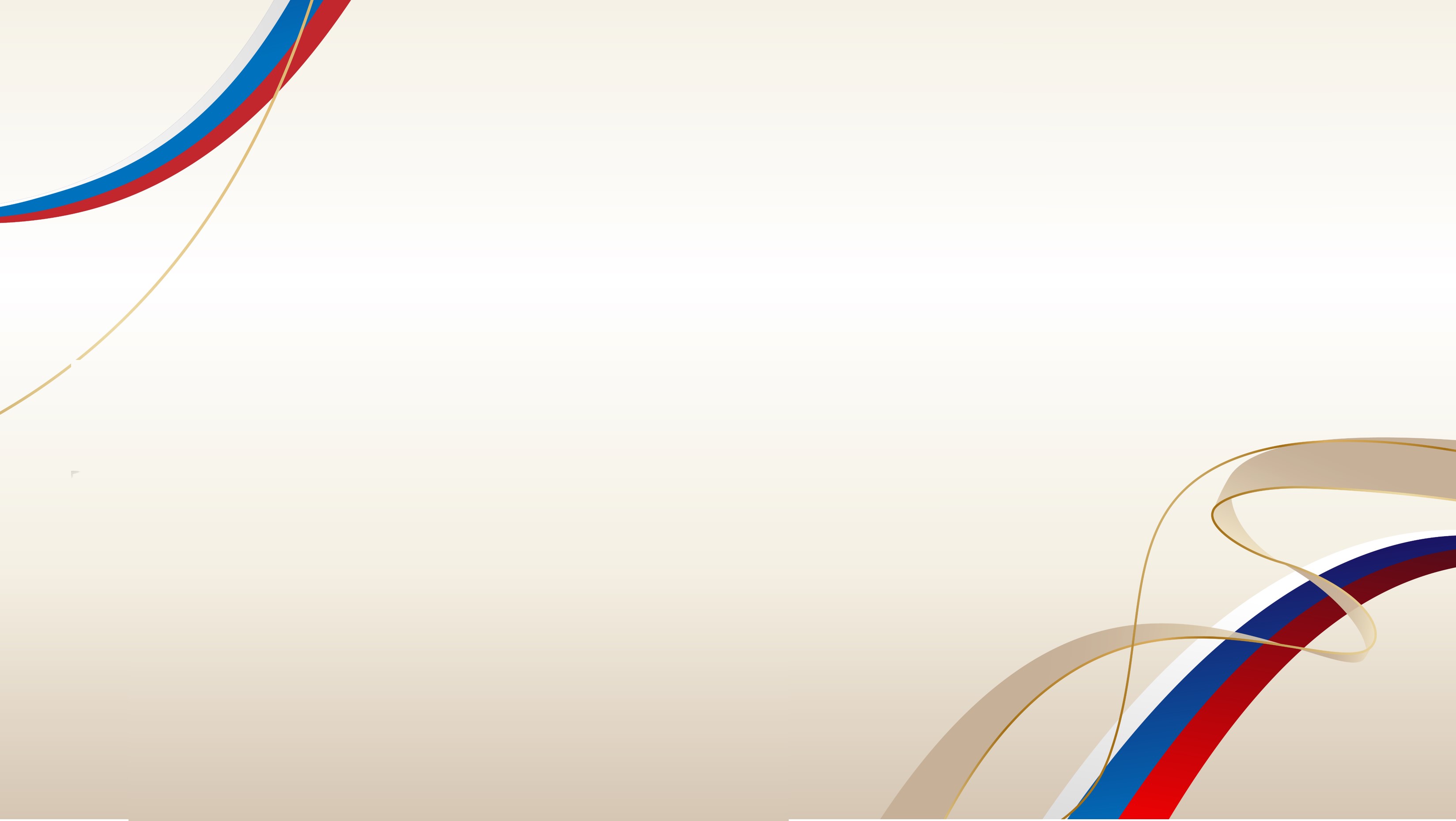 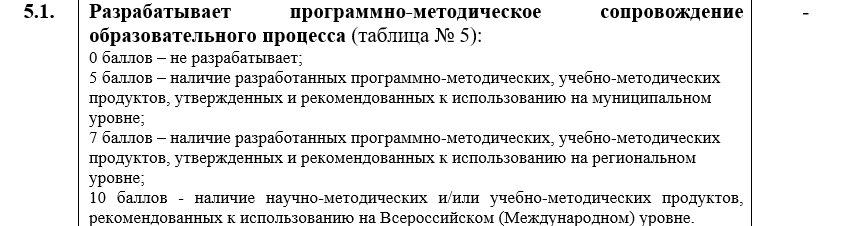 КООРДИНАТОРЫ ПО ОВЗ
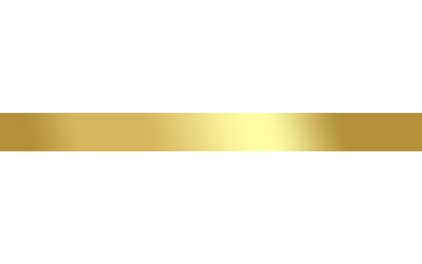 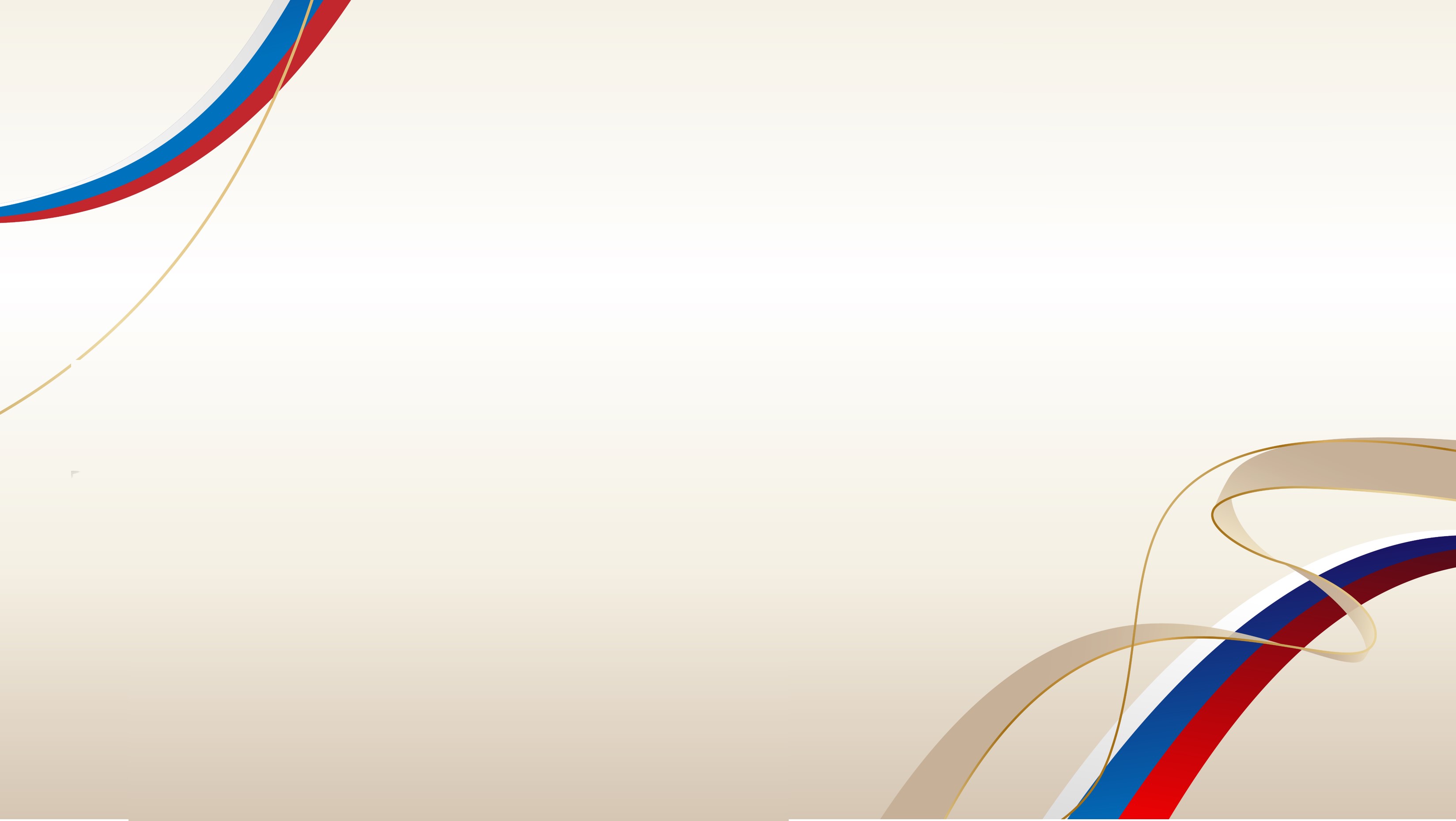 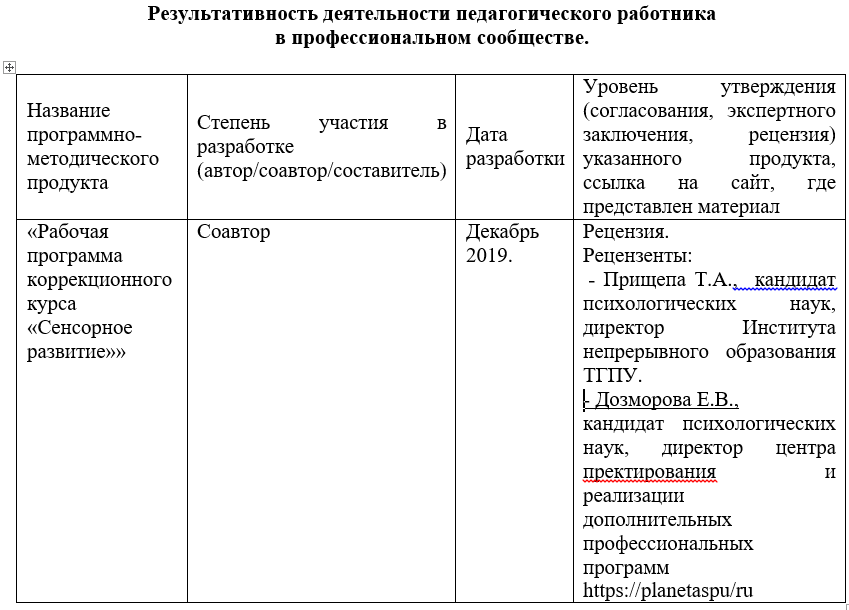 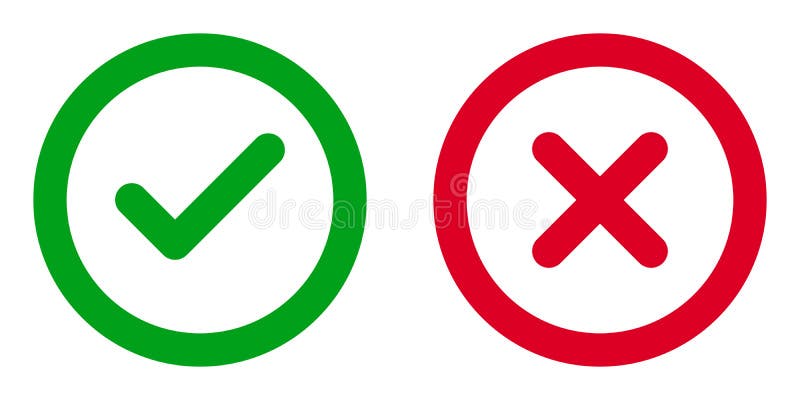 КООРДИНАТОРЫ ПО ОВЗ
Рабочая программа не является программно-методическим продуктом
Пример заполнения таблицы
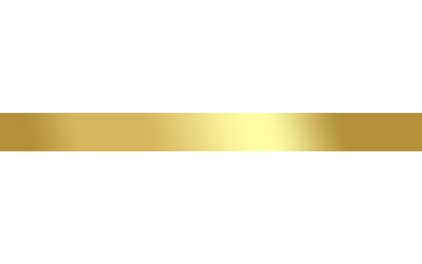 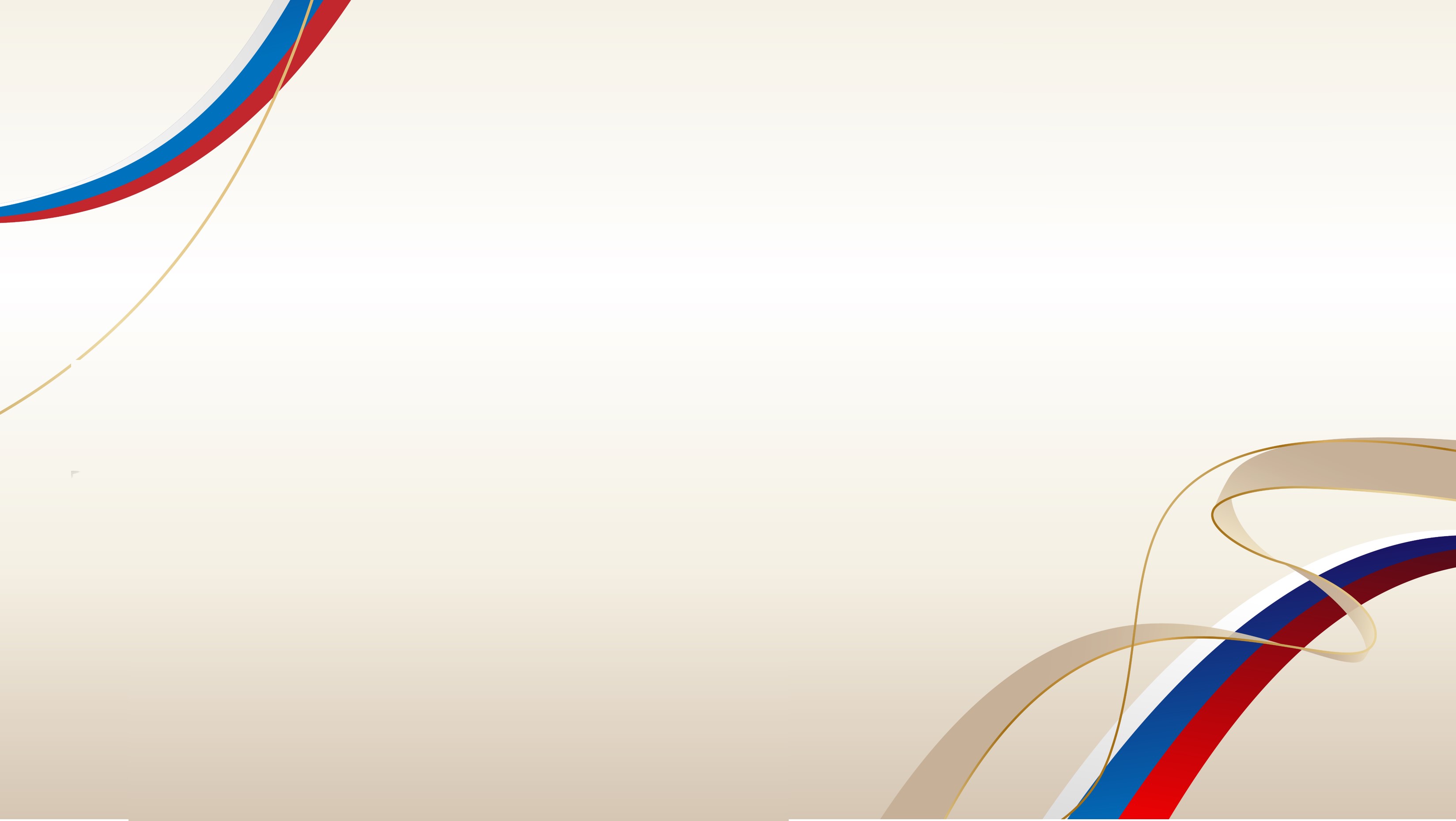 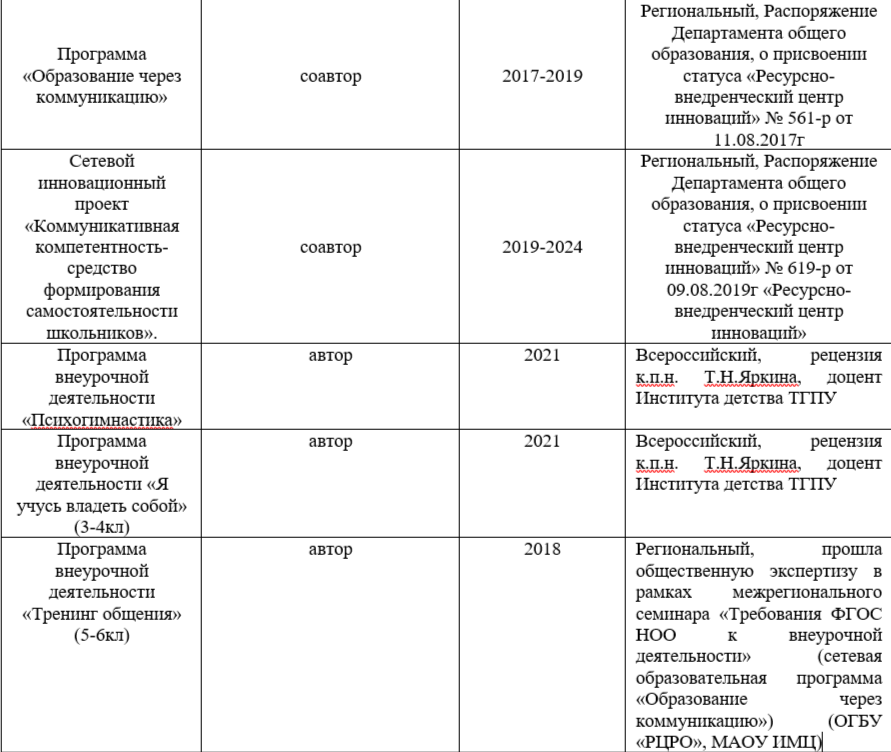 КООРДИНАТОРЫ ПО ОВЗ
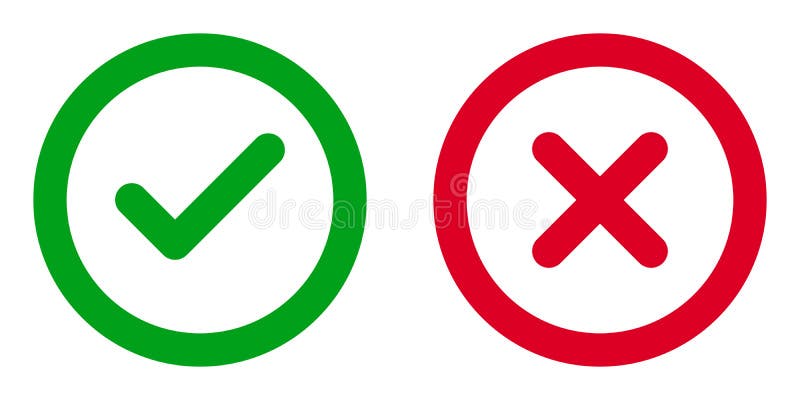 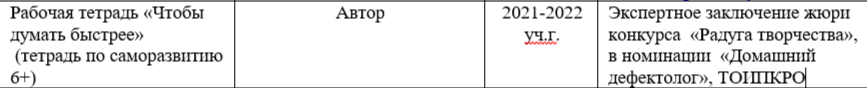 Пример заполнения таблицы
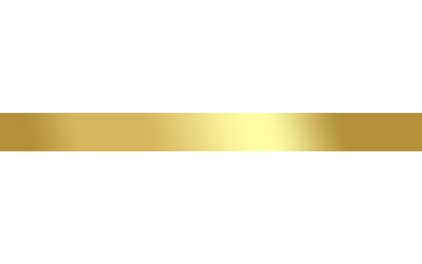 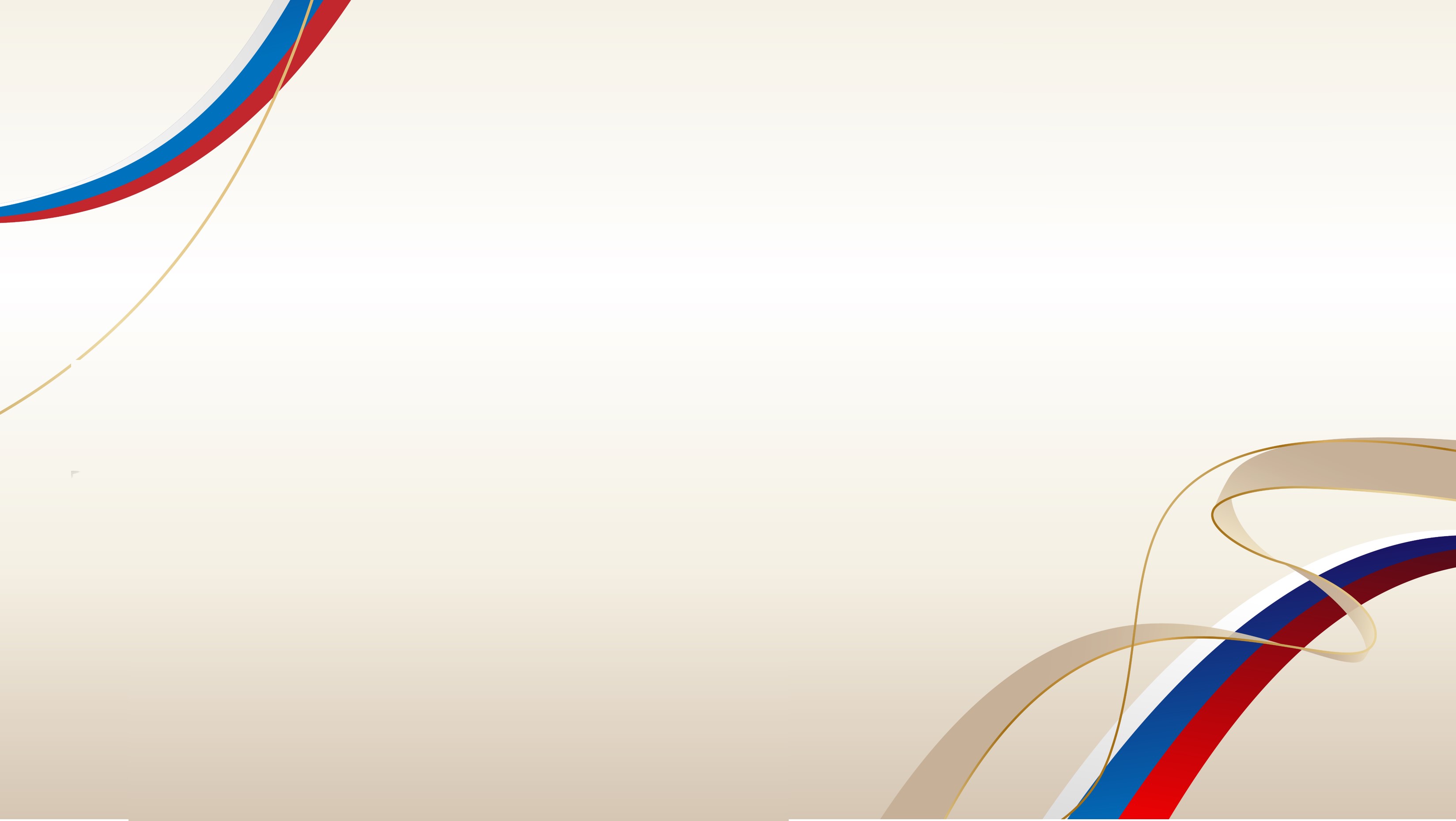 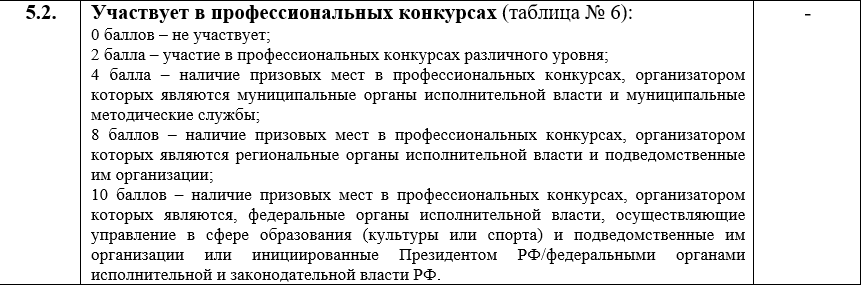 КООРДИНАТОРЫ ПО ОВЗ
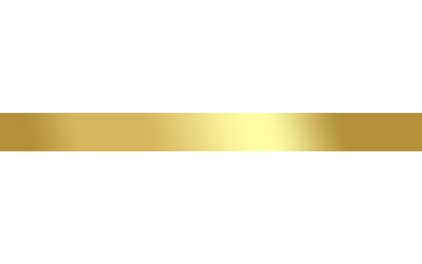 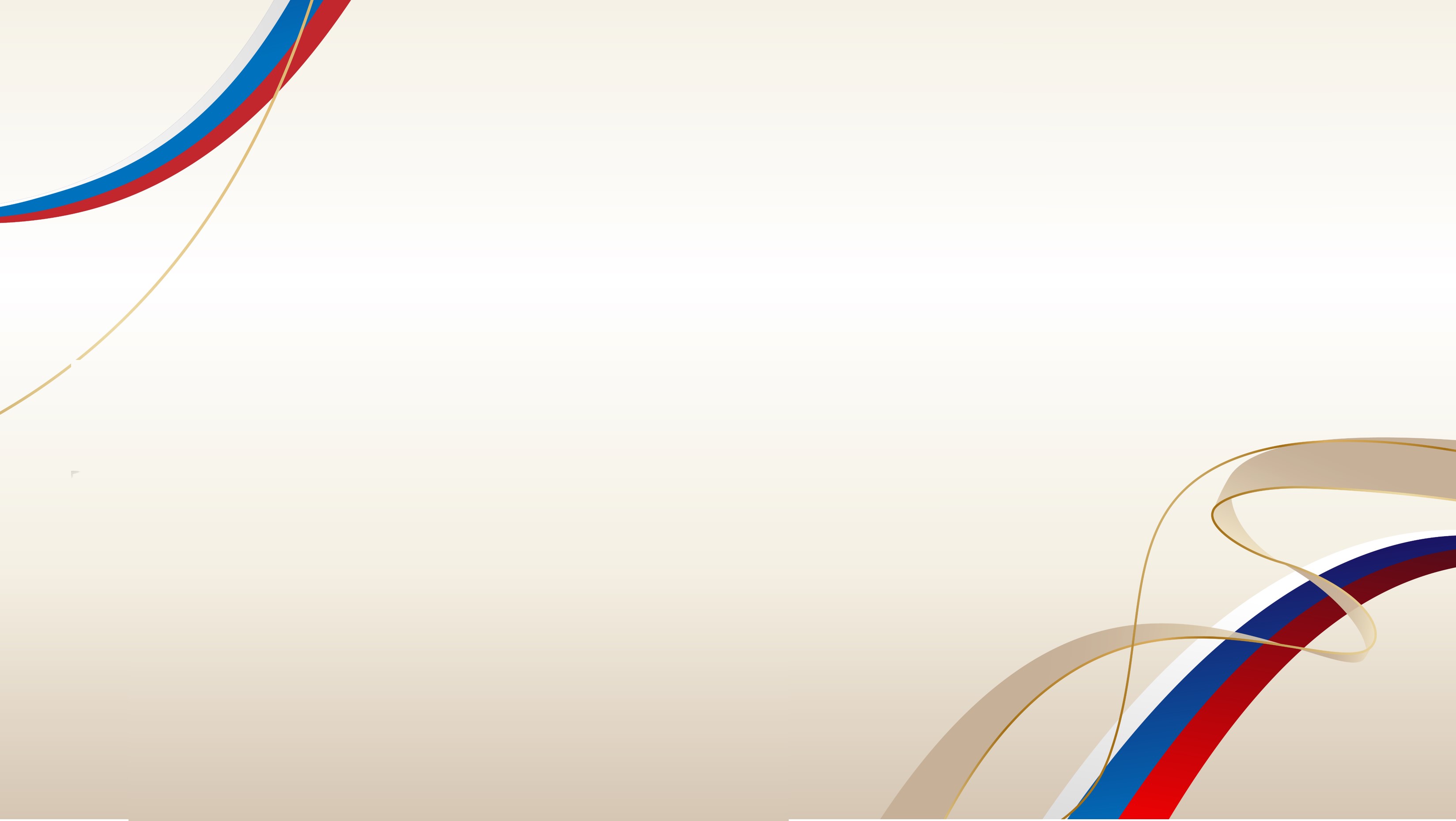 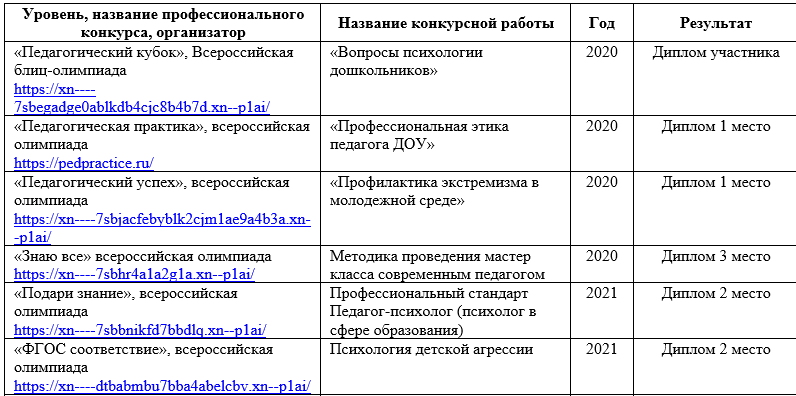 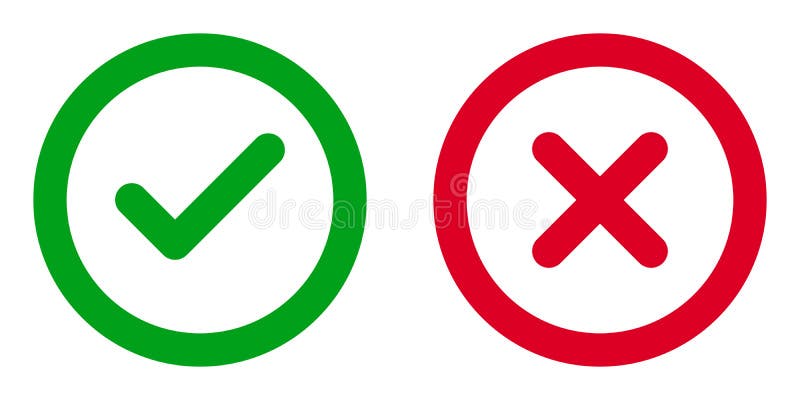 КООРДИНАТОРЫ ПО ОВЗ
Не является профессиональным конкурсом
Пример заполнения таблицы
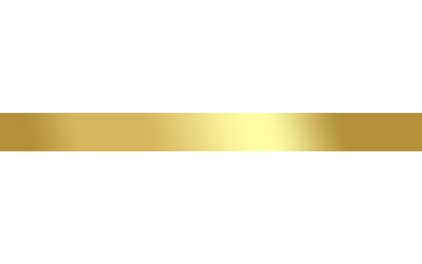 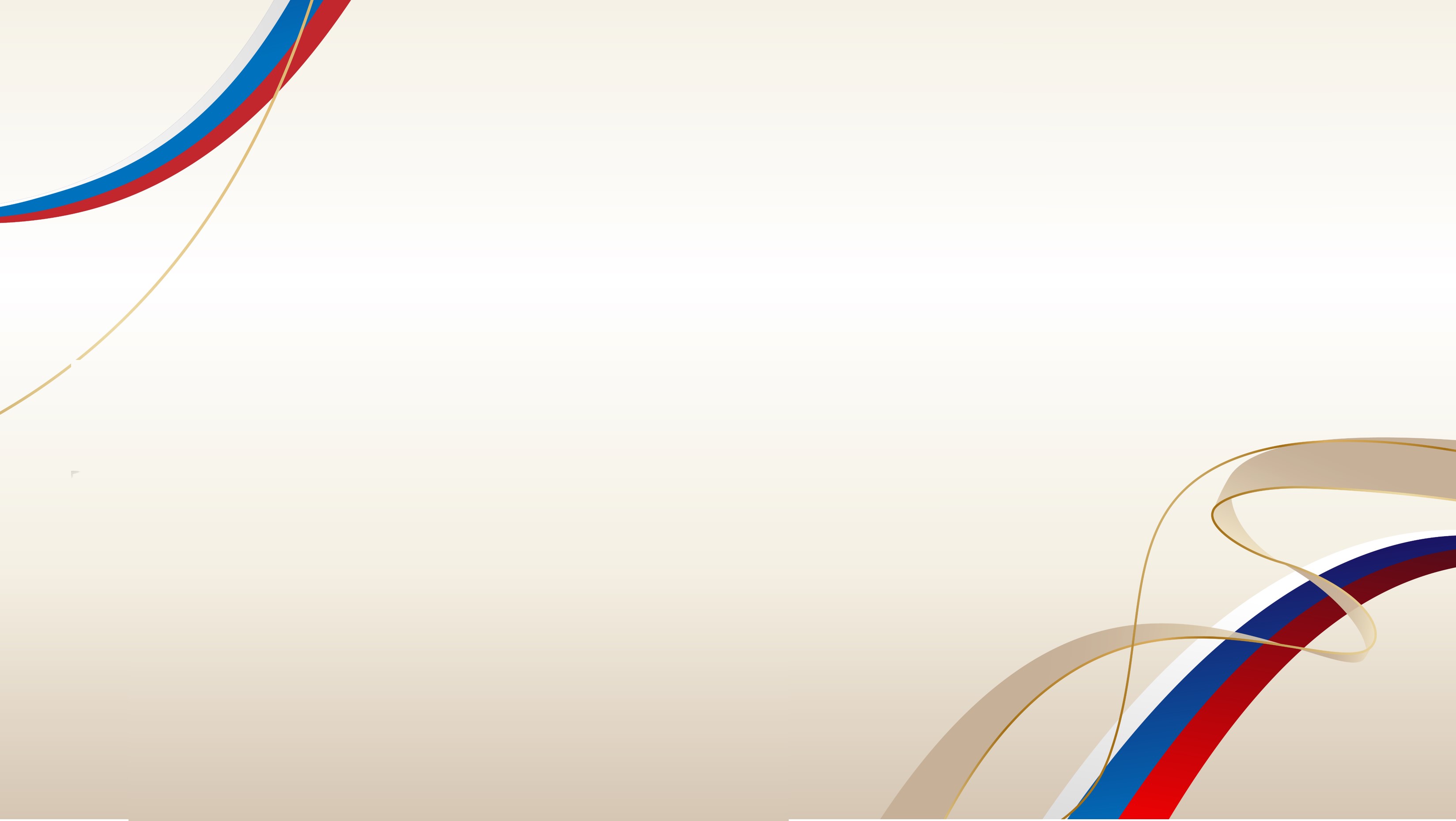 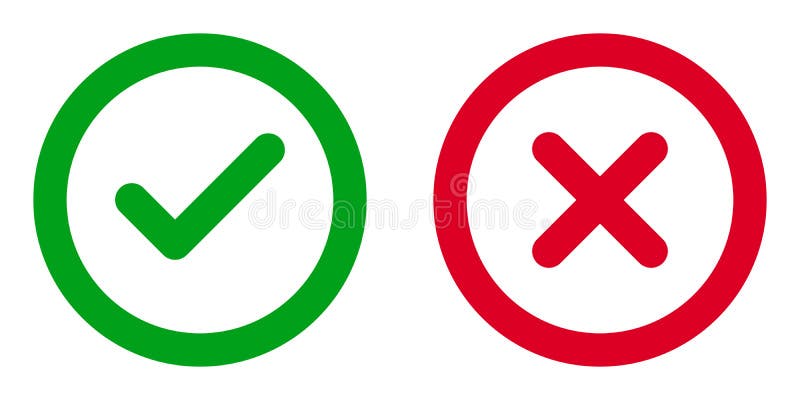 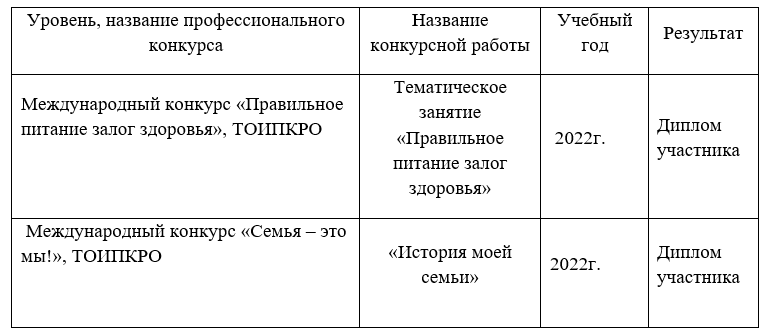 КООРДИНАТОРЫ ПО ОВЗ
Не соответствует направлению деятельности
Для высшей категории участия не достаточно
Пример заполнения таблицы
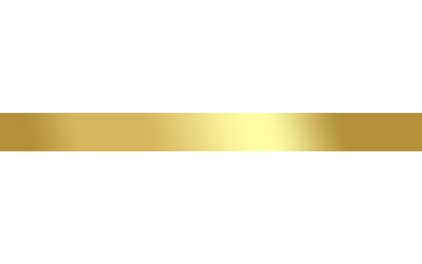 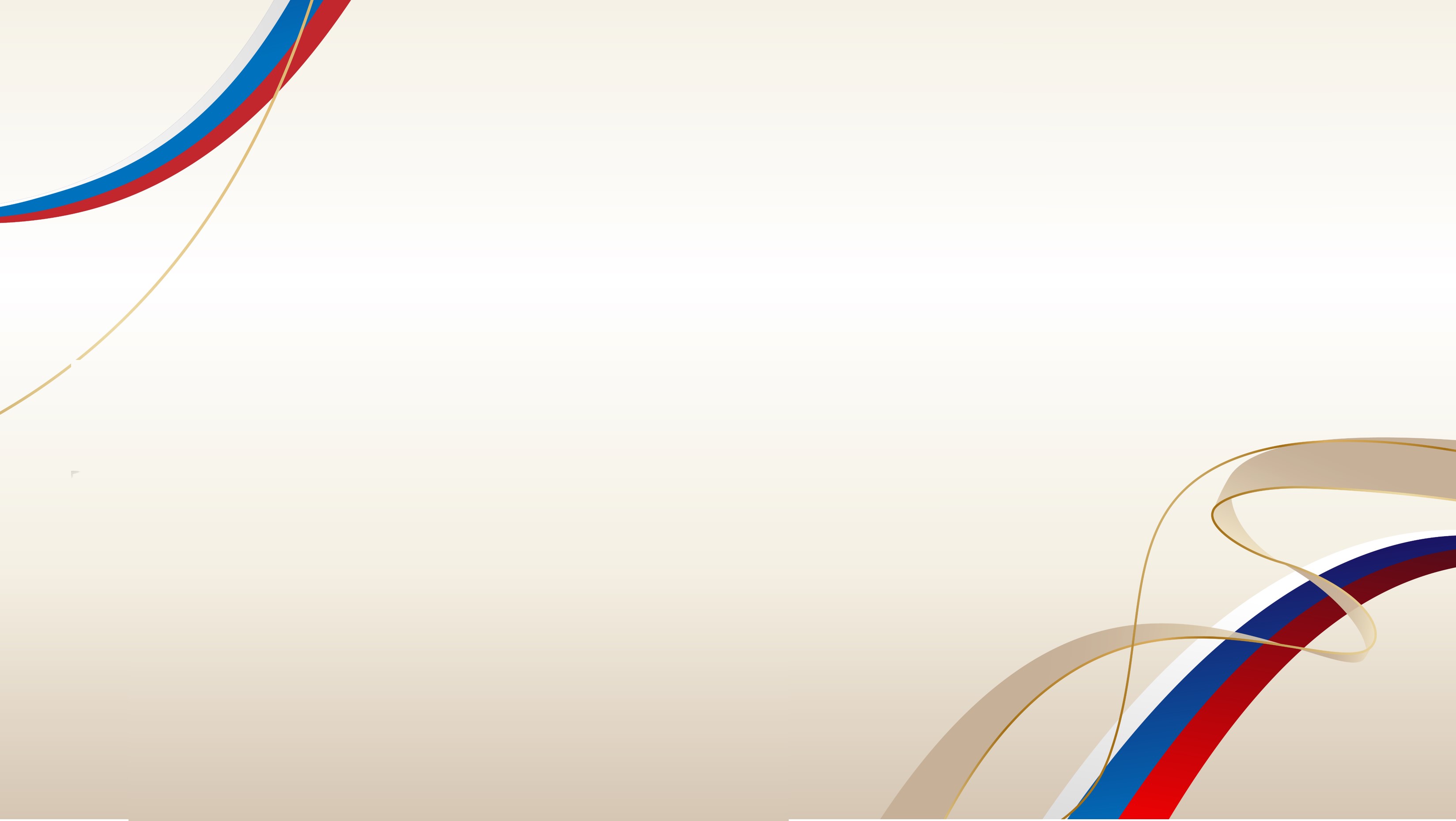 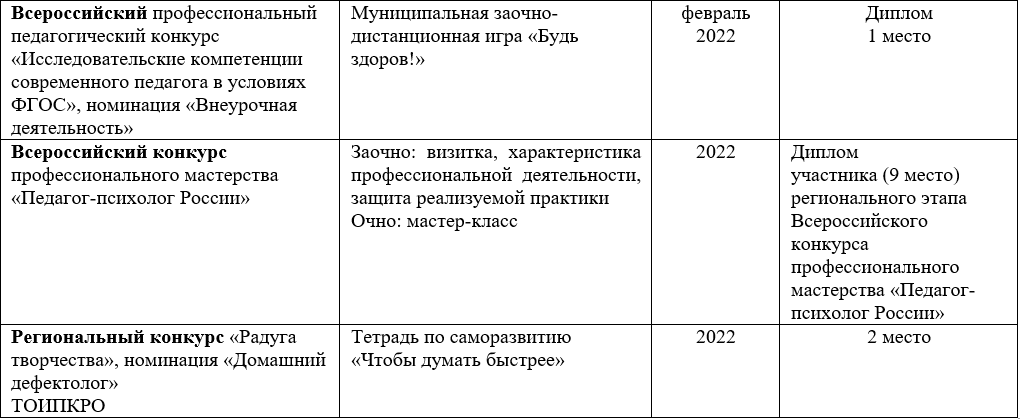 КООРДИНАТОРЫ ПО ОВЗ
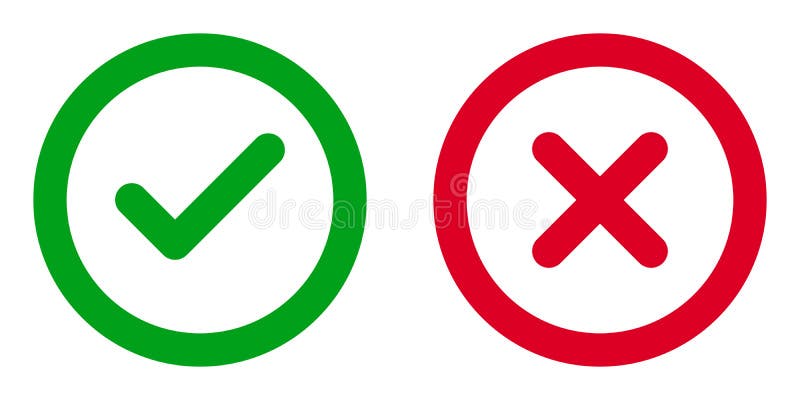 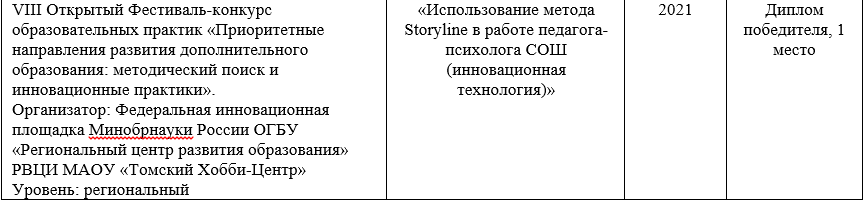 Пример заполнения таблицы
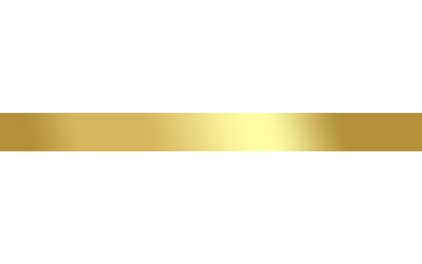 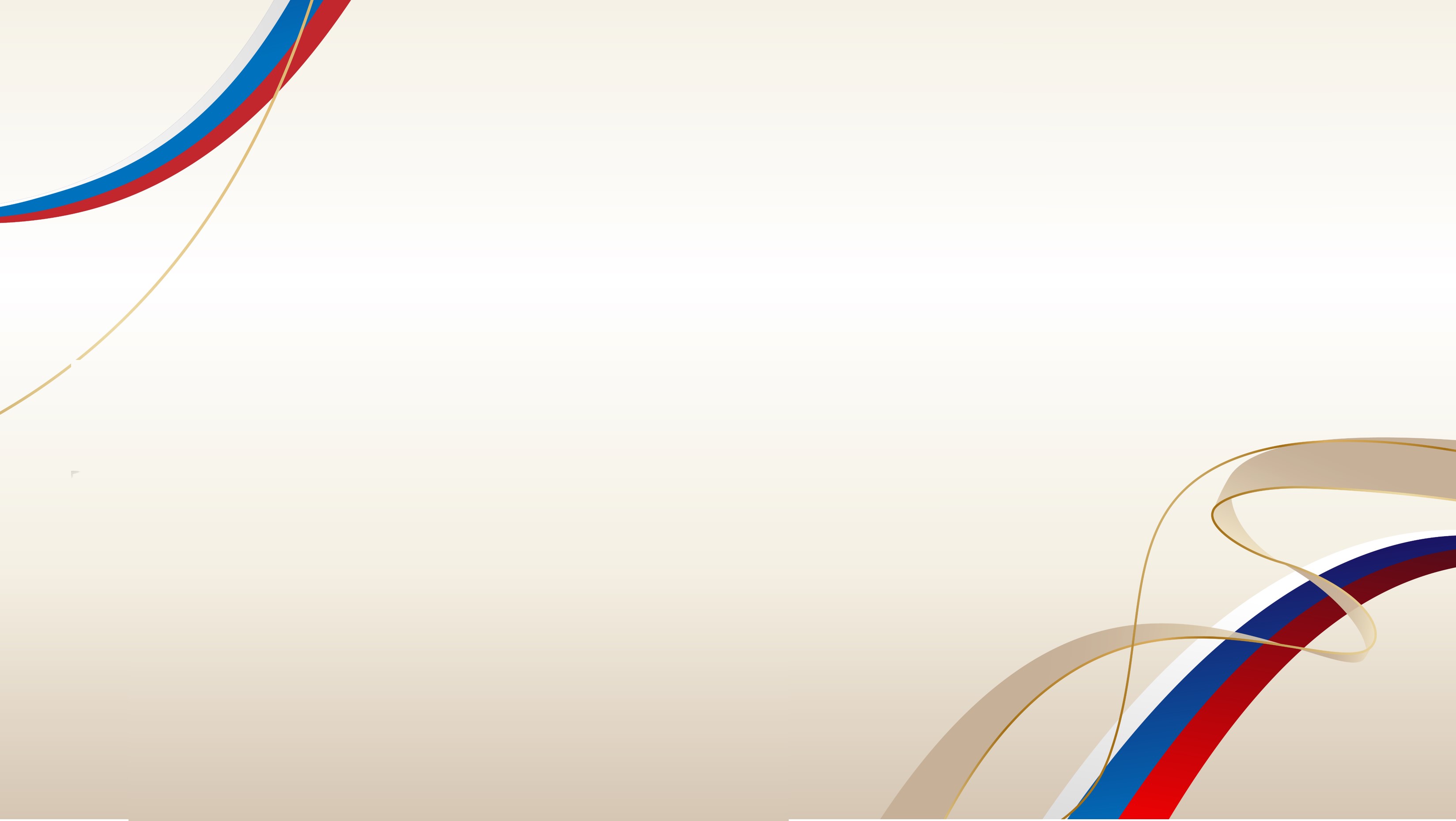 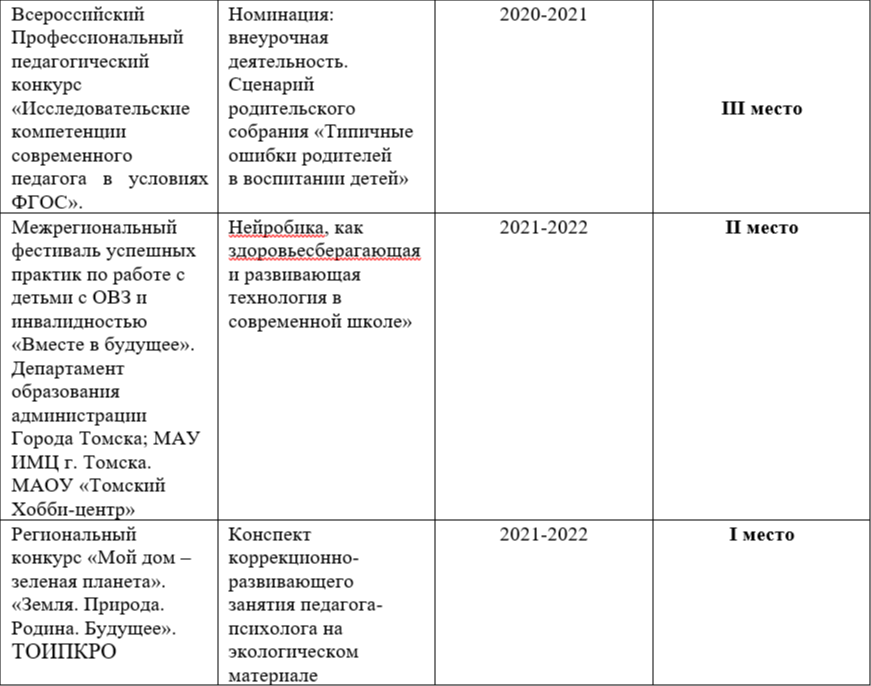 КООРДИНАТОРЫ ПО ОВЗ
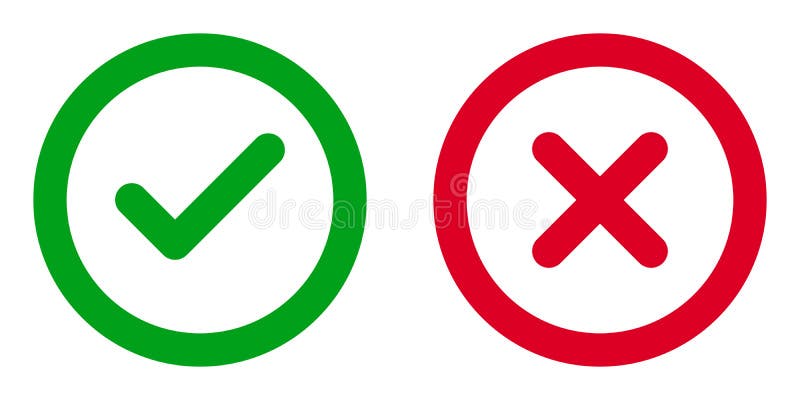 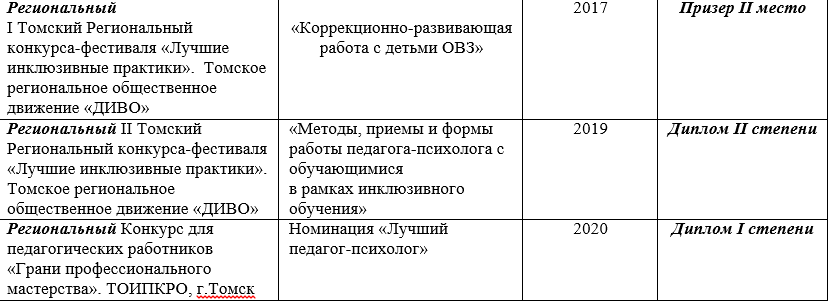 Пример заполнения таблицы
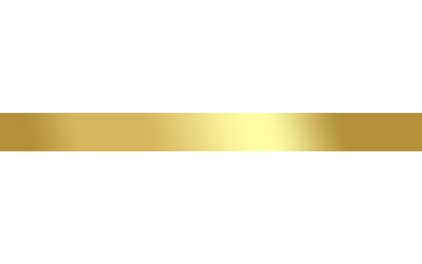 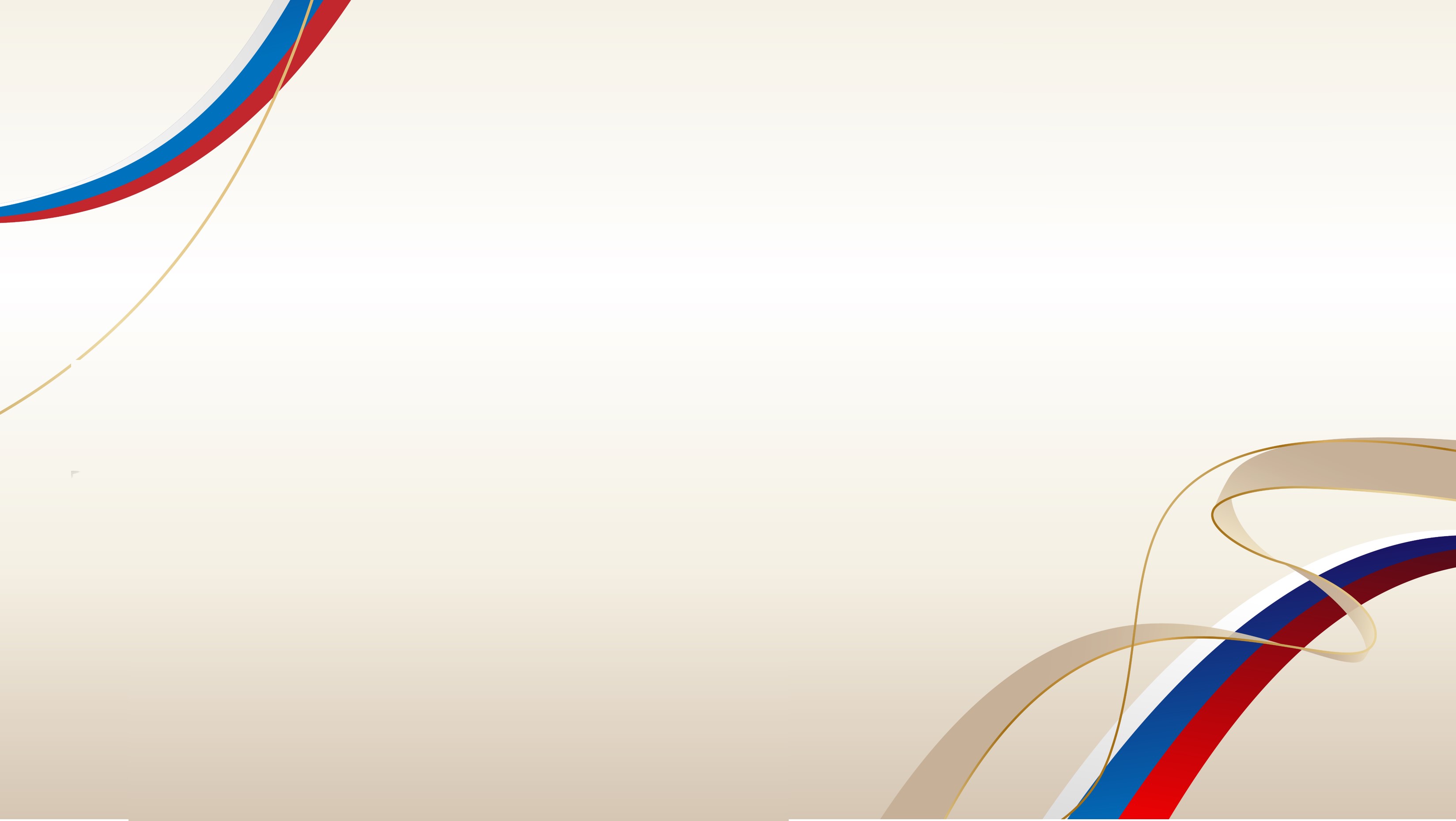 КООРДИНАТОРЫ ПО ОВЗ
Контакты
Шмыга Елена Николаевна,
педагог-психолог
 МАОУ СОШ №54 г.Томск, 
специалист аттестационной комиссии

Сот. 89138147438
Sh_en71@mail.ru
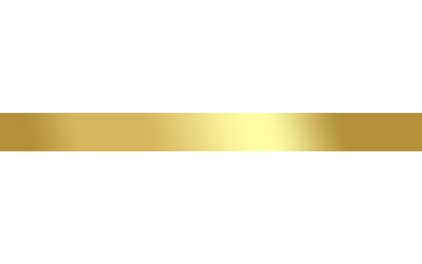